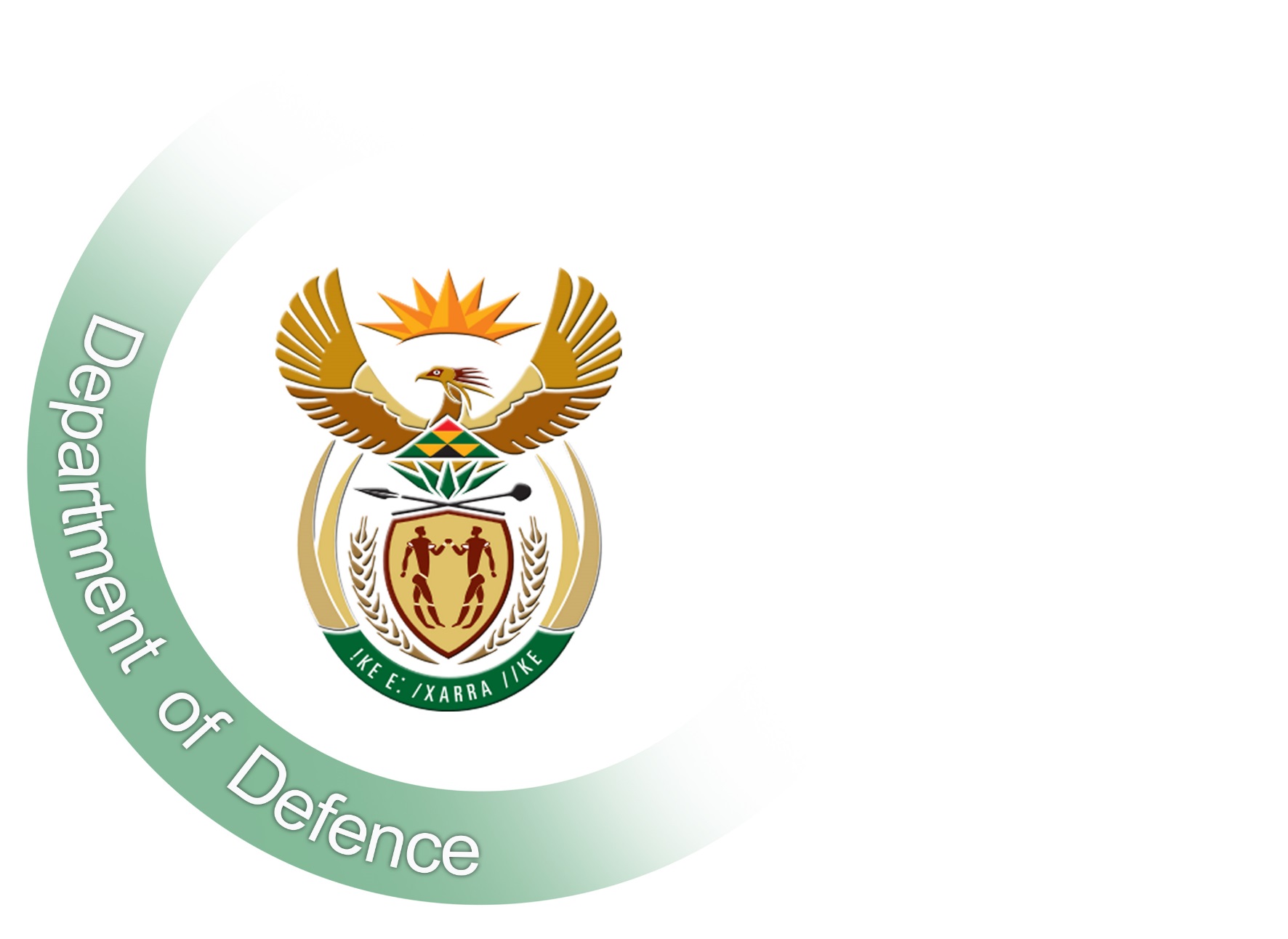 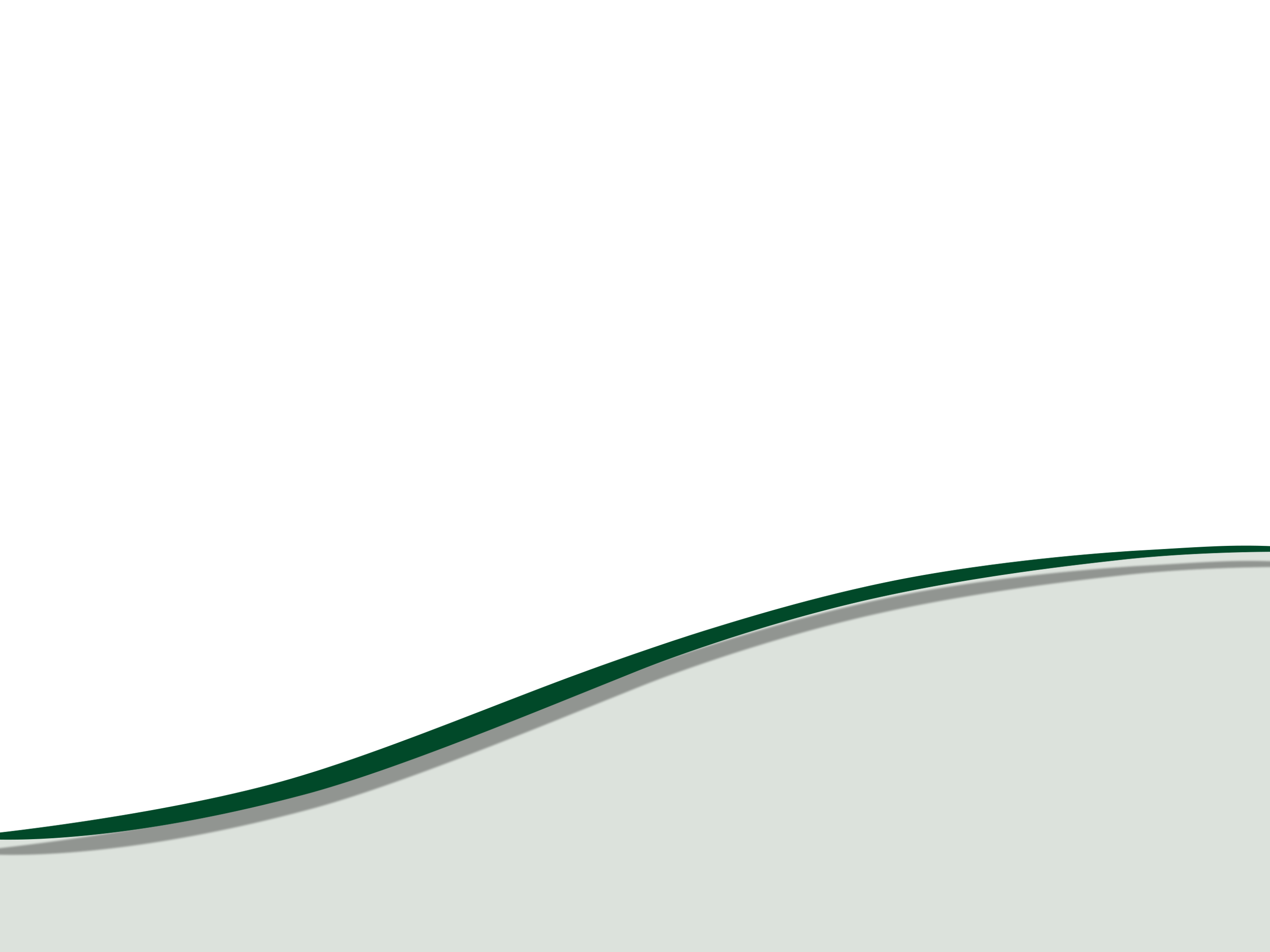 DEPARTMENT OF DEFENCE
Presentation to the PCD&MV
18 August 2021
Aim
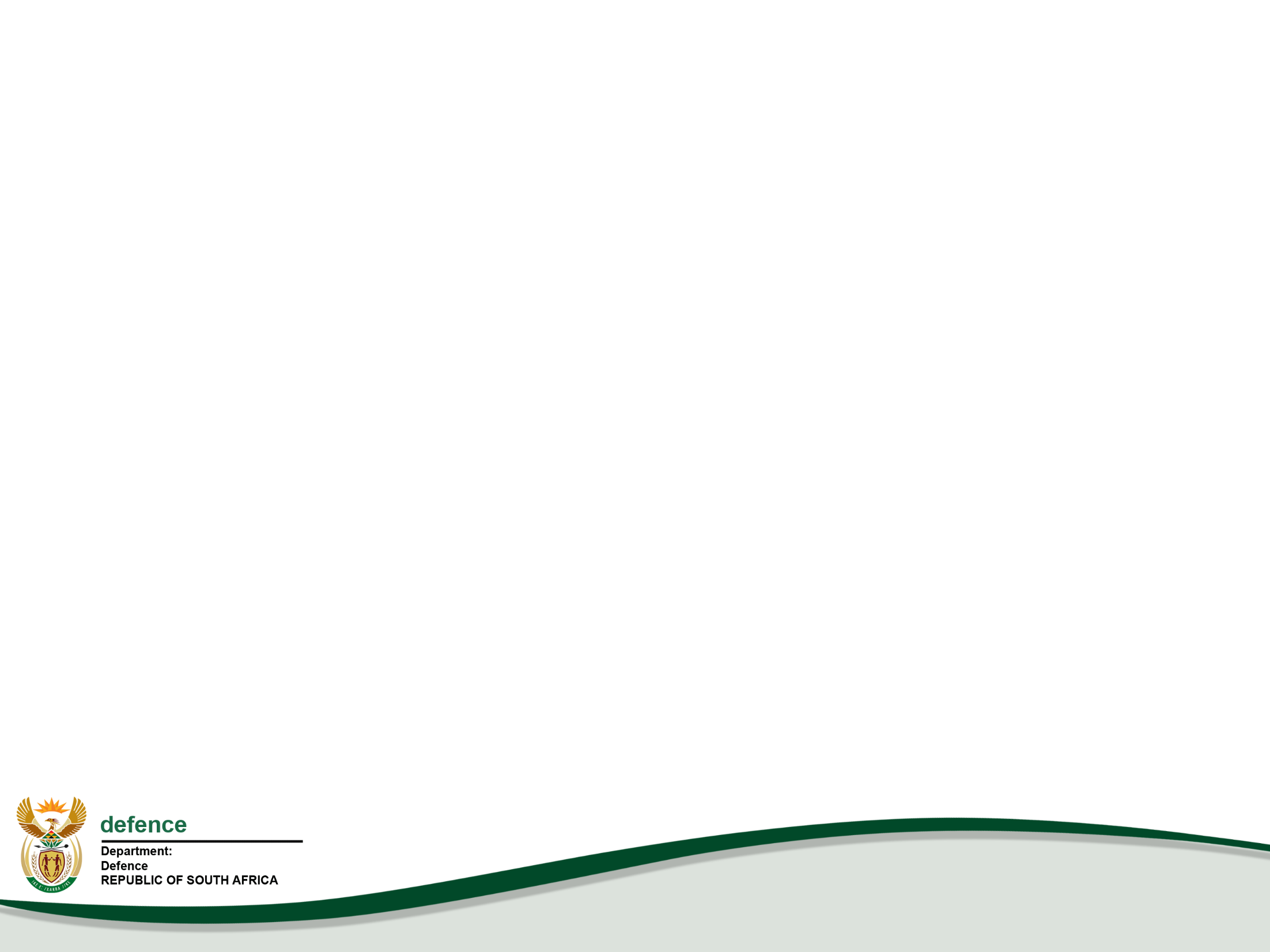 Information brief 
to the 

Portfolio Committee on Defence and Military Veterans
on
2
Presentation Structure
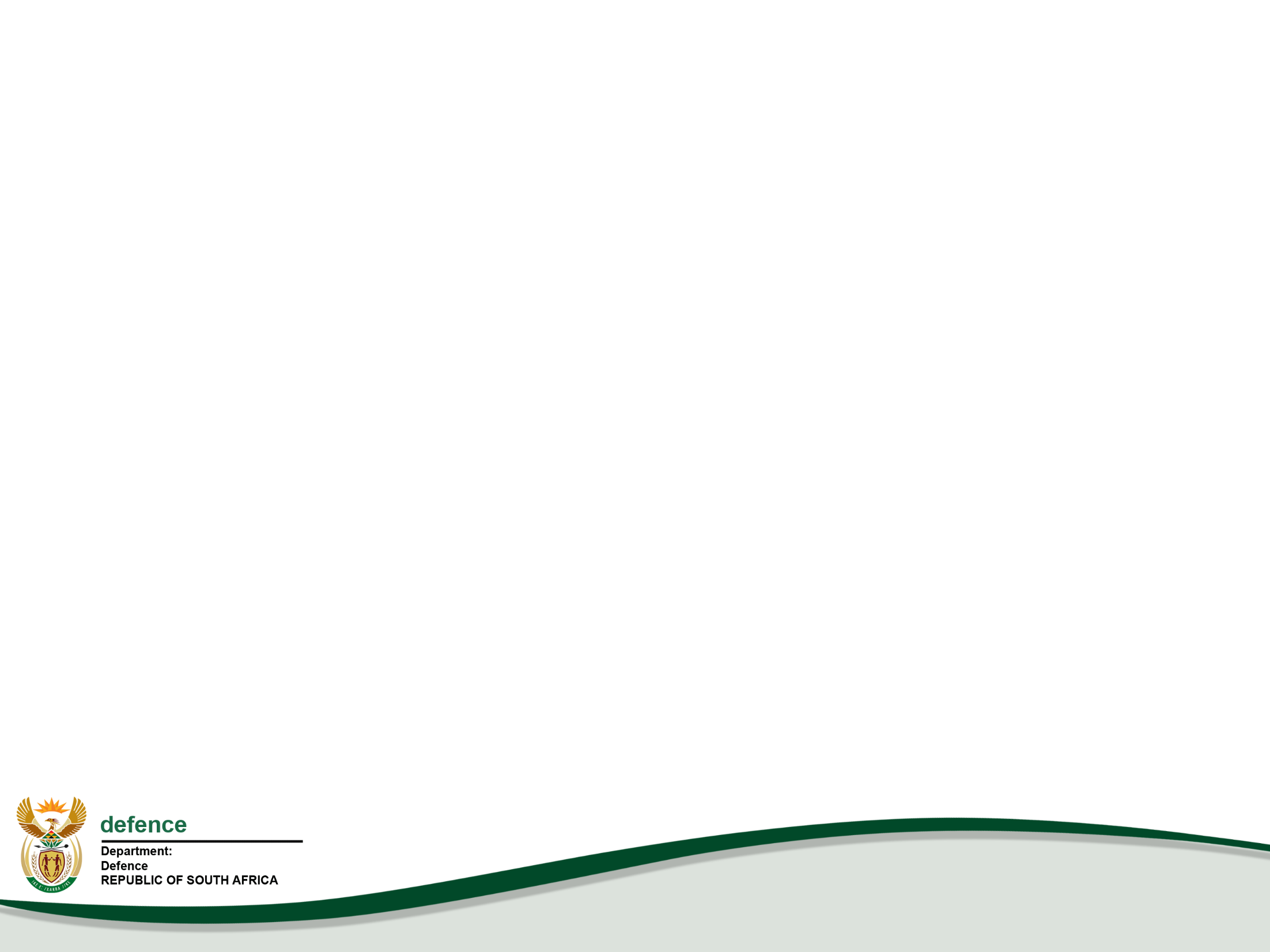 Departmental Performance for FY2020/21 – Q4
DOD Results-Based Management Dashboard
Performance Status on Targets per Quarter
3
Presentation Structure
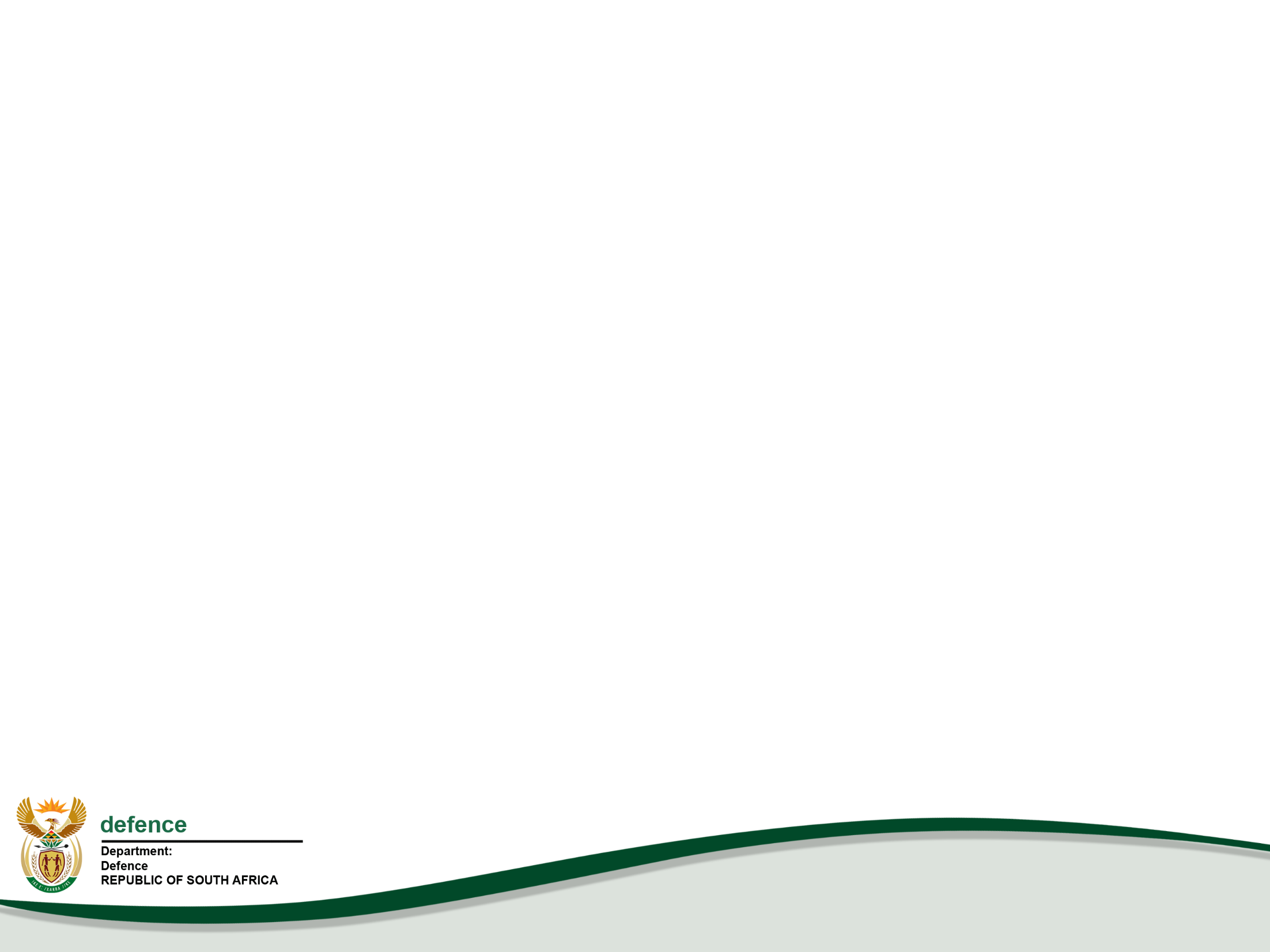 Departmental Performance for FY2020/21 – Annual Pre-Audited Performance

DOD Results-Based Management Dashboard
DOD Pre-Audited Annual Degree of Non-Achievement
DOD Annual Performance Targets NOT Achieved 
DOD Degree of Non-Achievement
Year-on-Year Performance Comparison
4
Presentation Structure
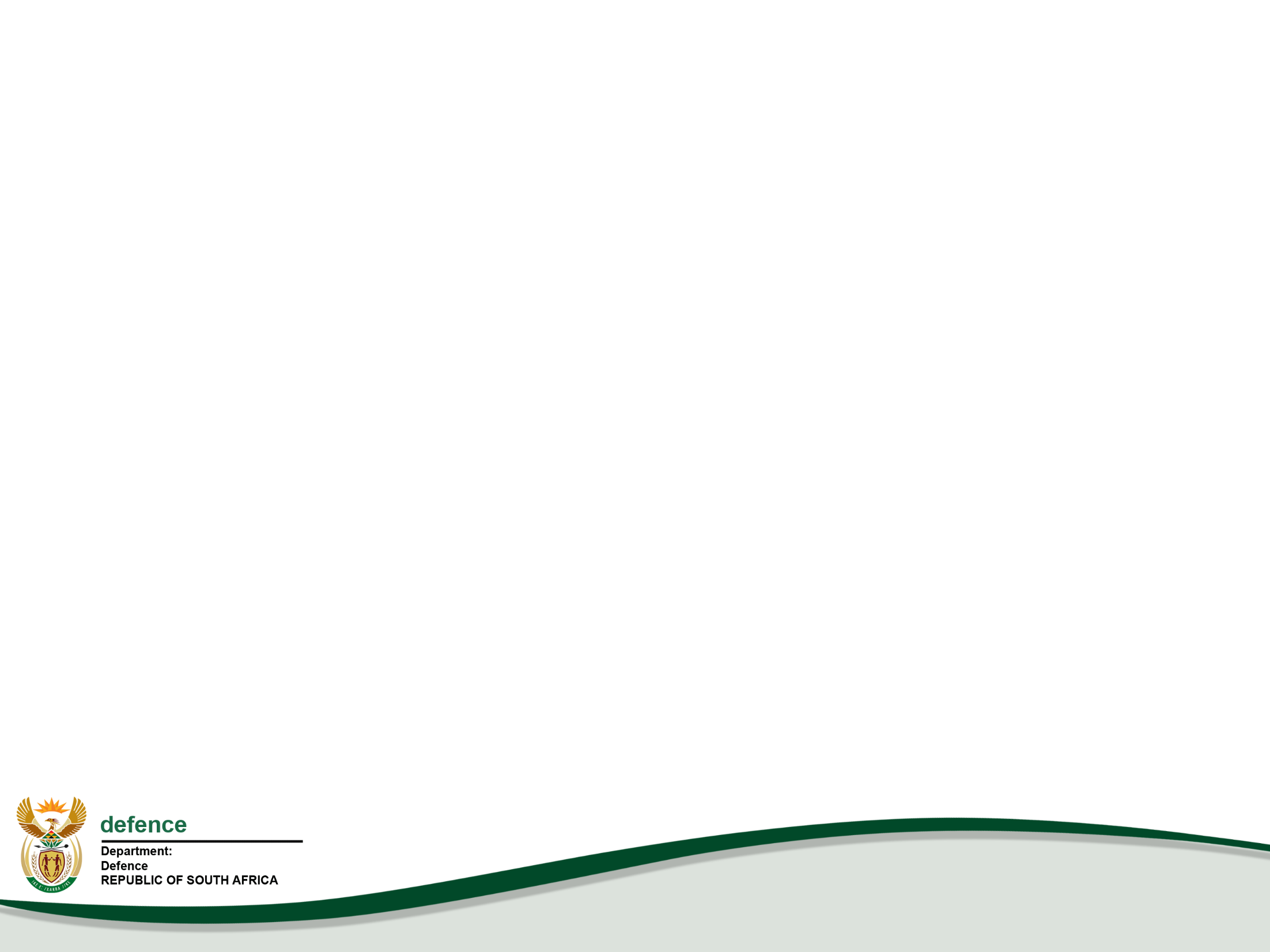 Departmental Performance for FY2021/22 – Q1
Analysis of DOD Performance Indicators 

DOD Results-Based Model & Dashboard

Corporate Human Resource Status

Force Employment

Selected Performance Indicators

Financial Performance

Progress against the Budgetary Review and Recommendation Report

Progress against the Report of the PCD&MV on Budget Vote 23
5
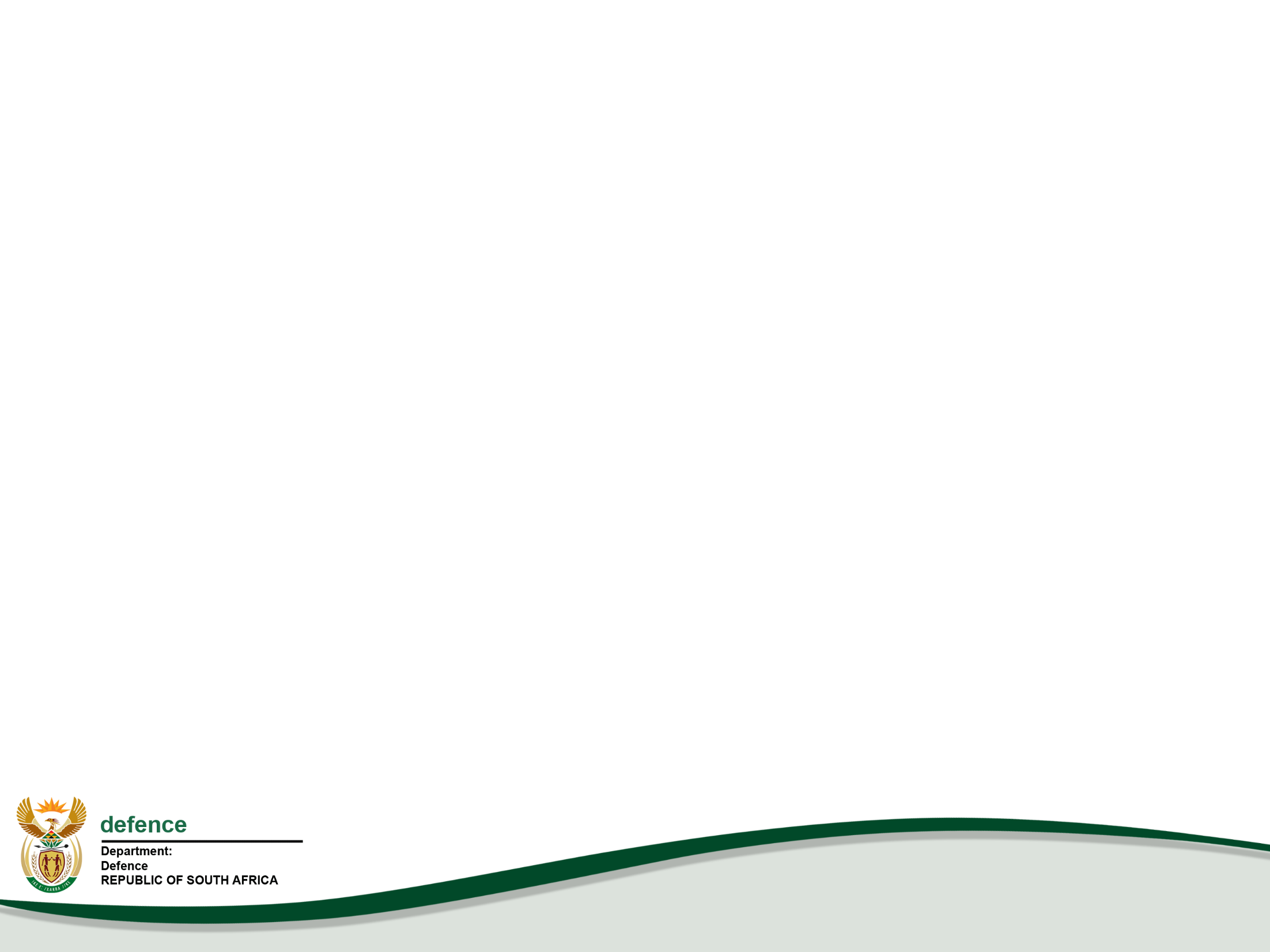 Departmental Performance
FY2020/21
Q4
DOD RBM Dashboard – Q4 Achievement
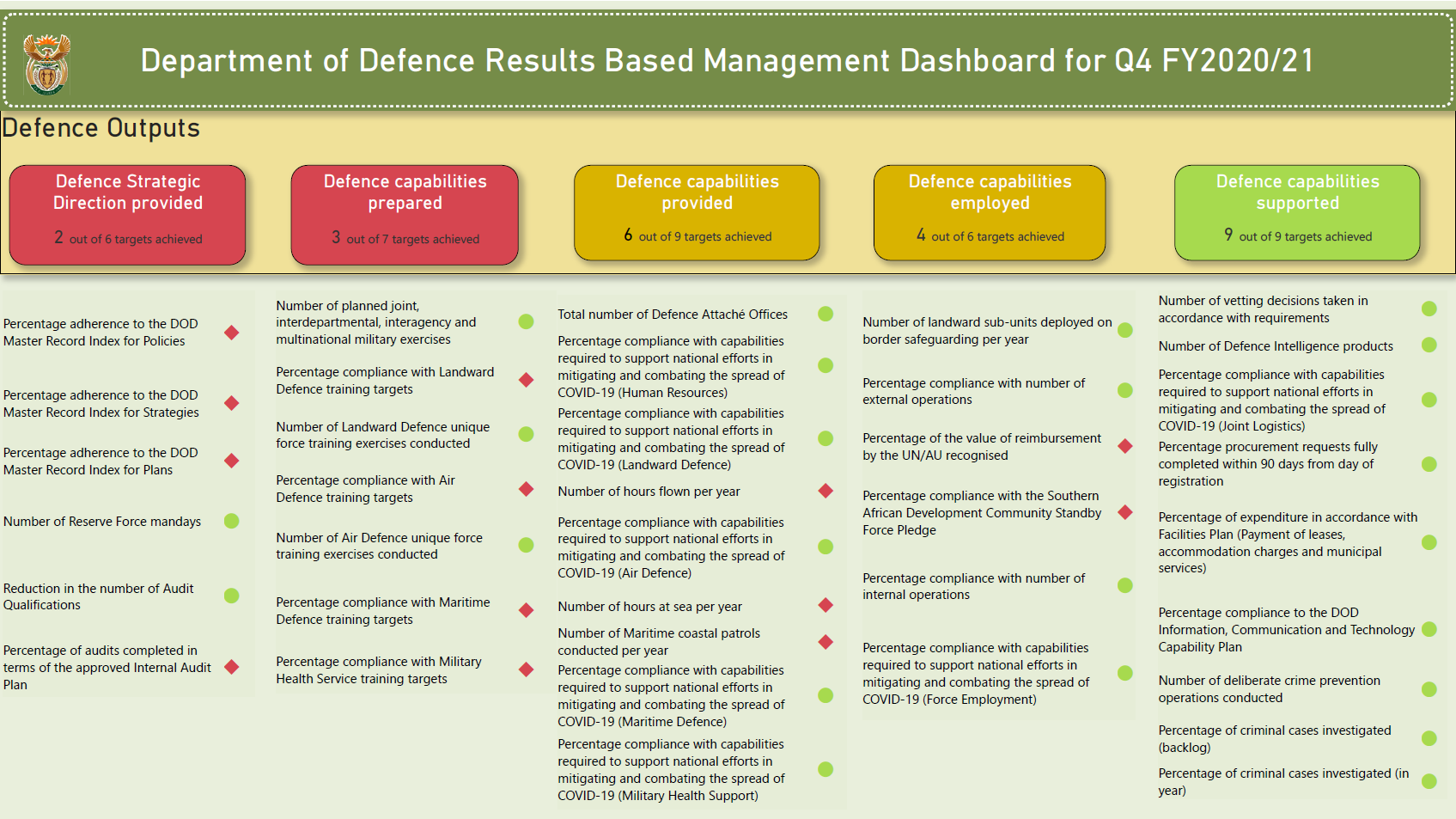 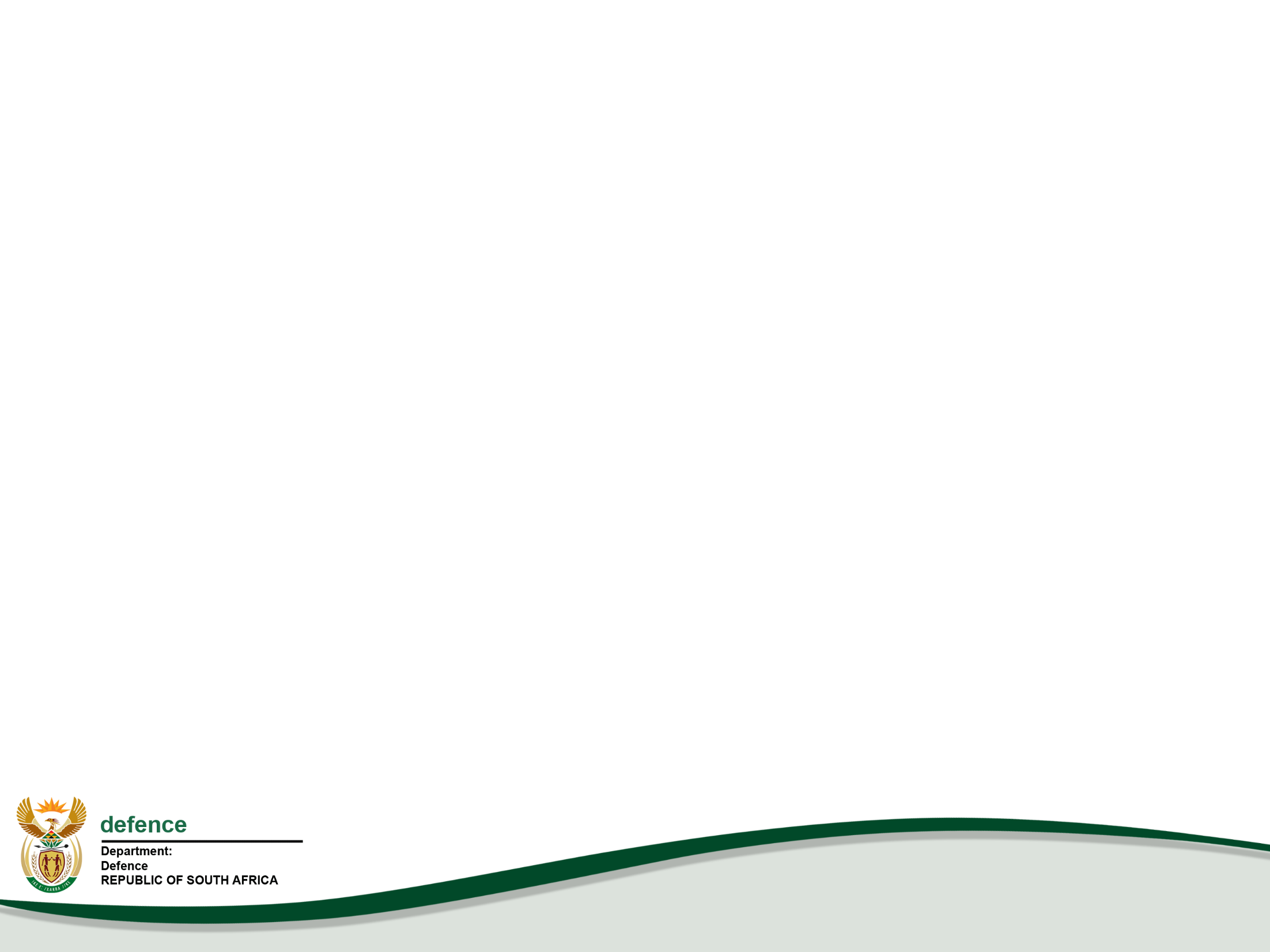 7
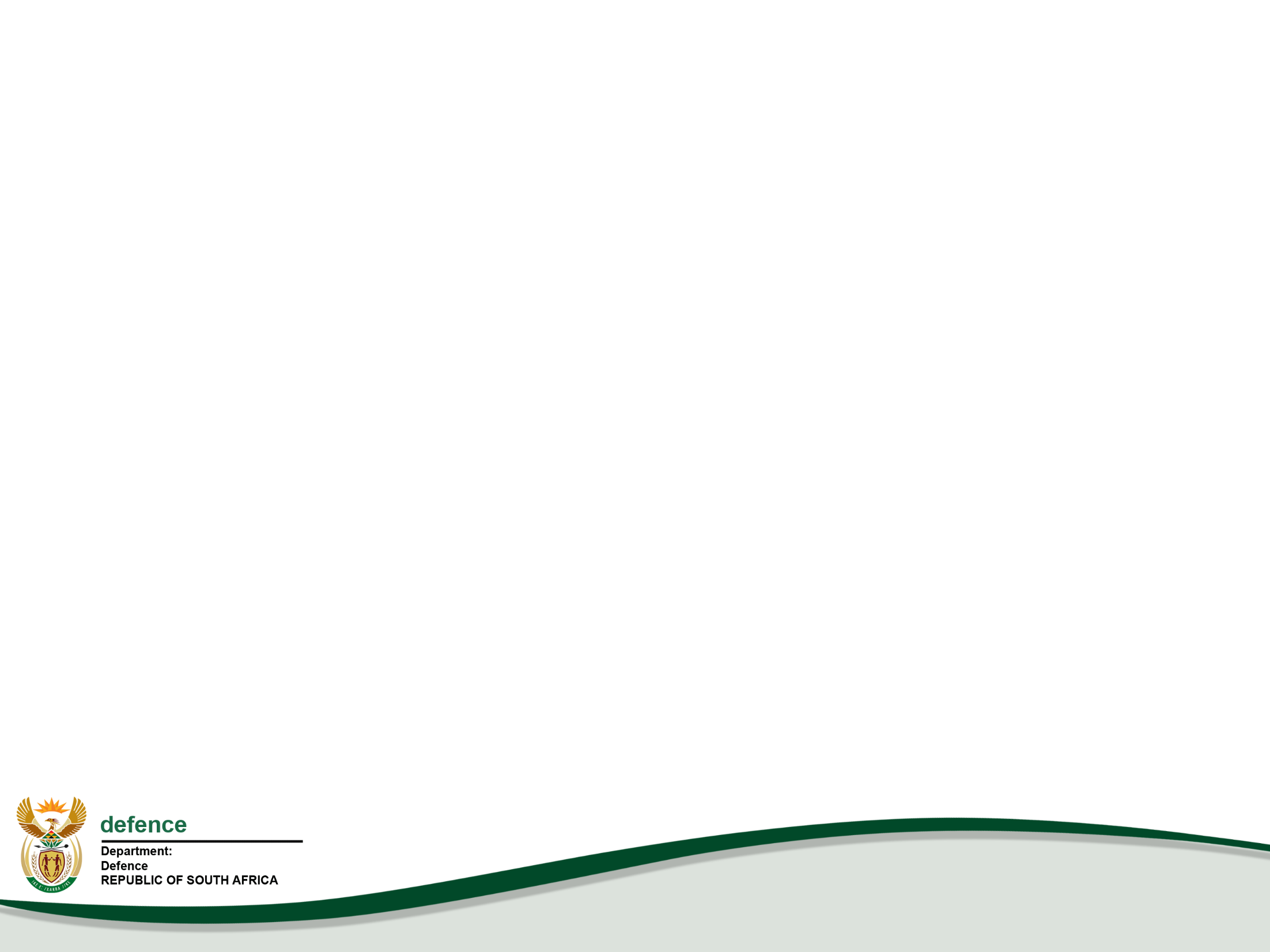 Performance Status on Targets per Quarter
8
8
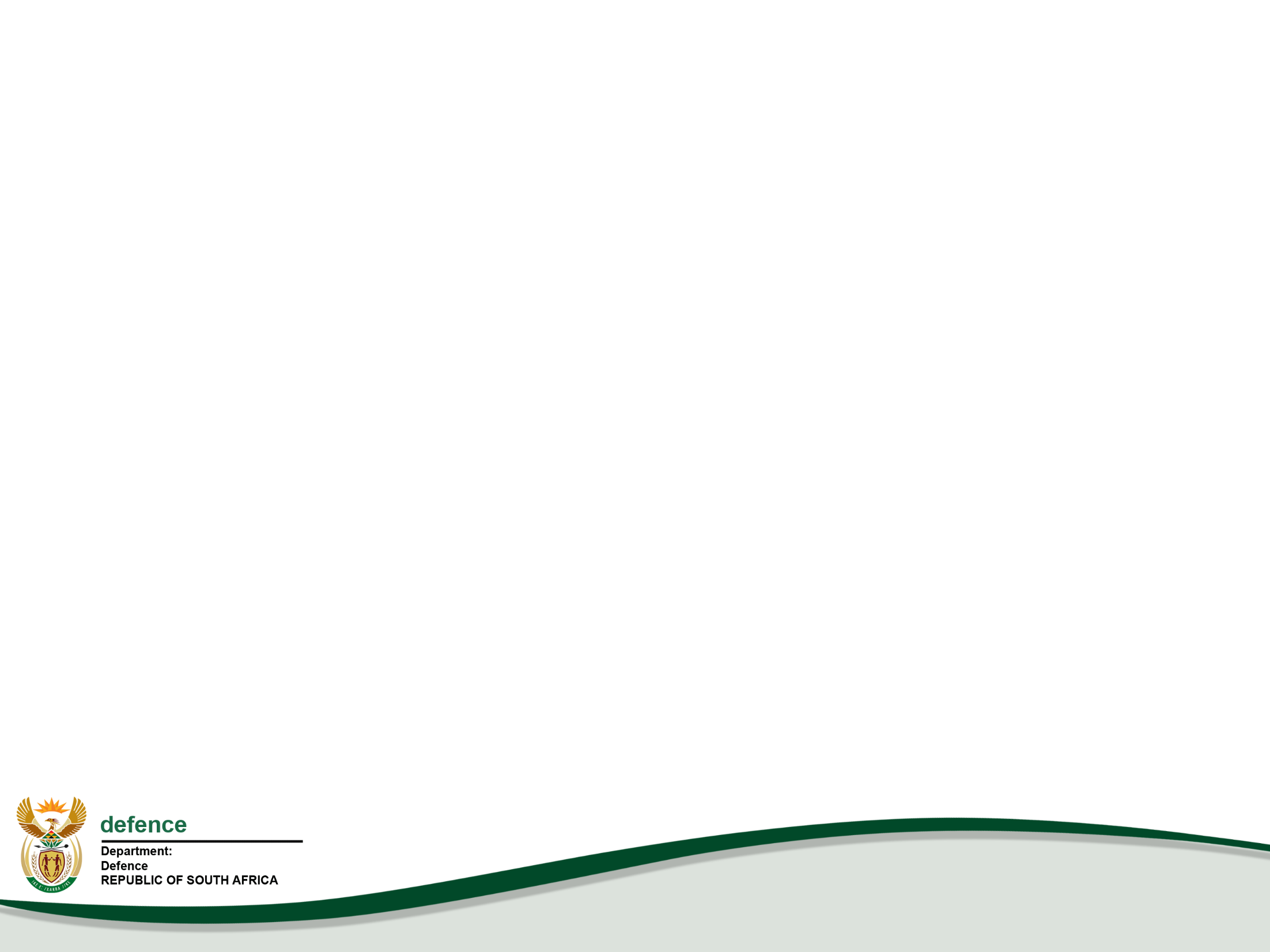 Departmental Performance
FY2020/21
Annual Pre-Audited
DOD RBM Dashboard – 
Annual Pre-Audited Achievement
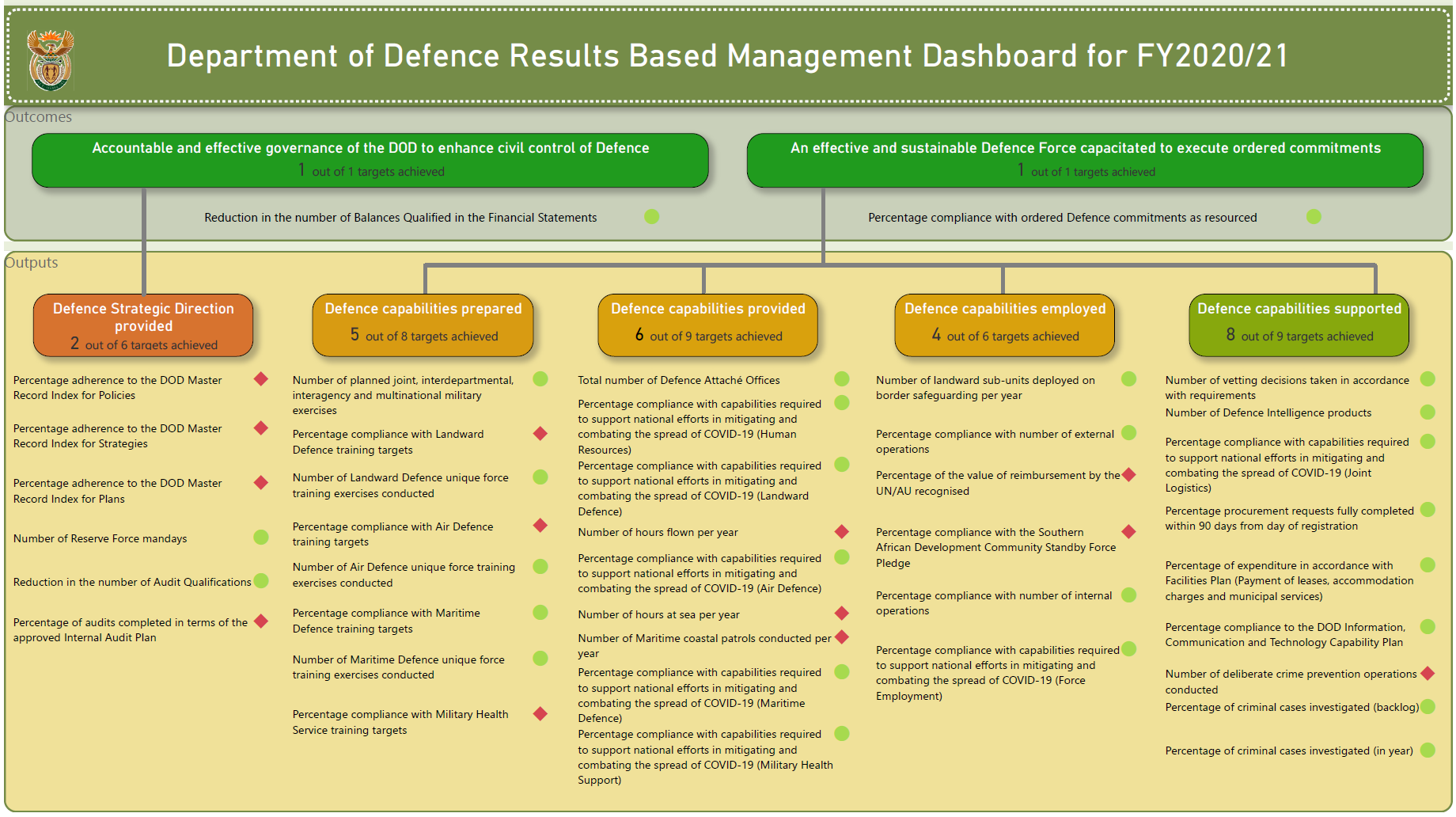 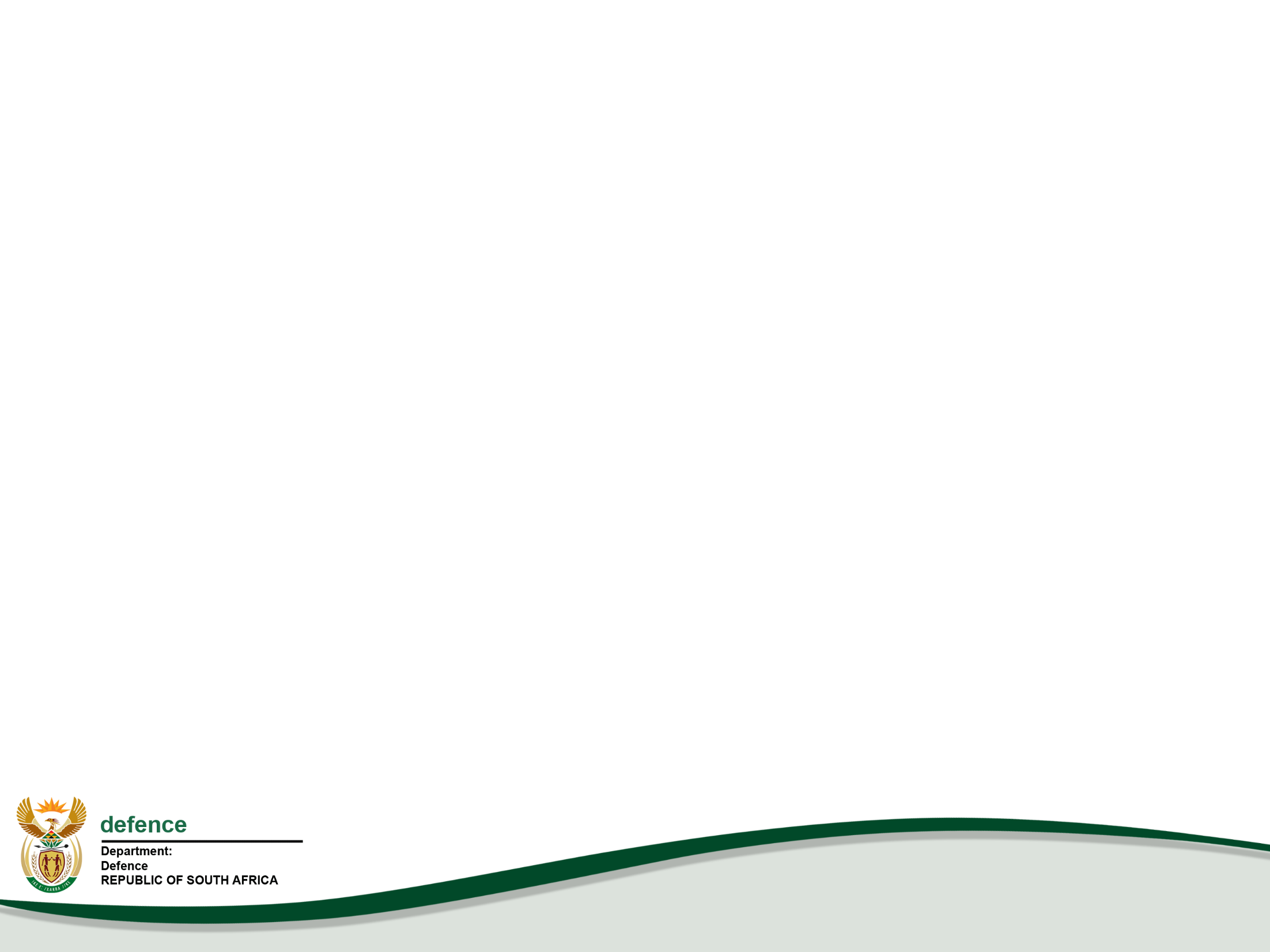 10
DOD Pre-Audited Annual 
Degree of Non-Achievement
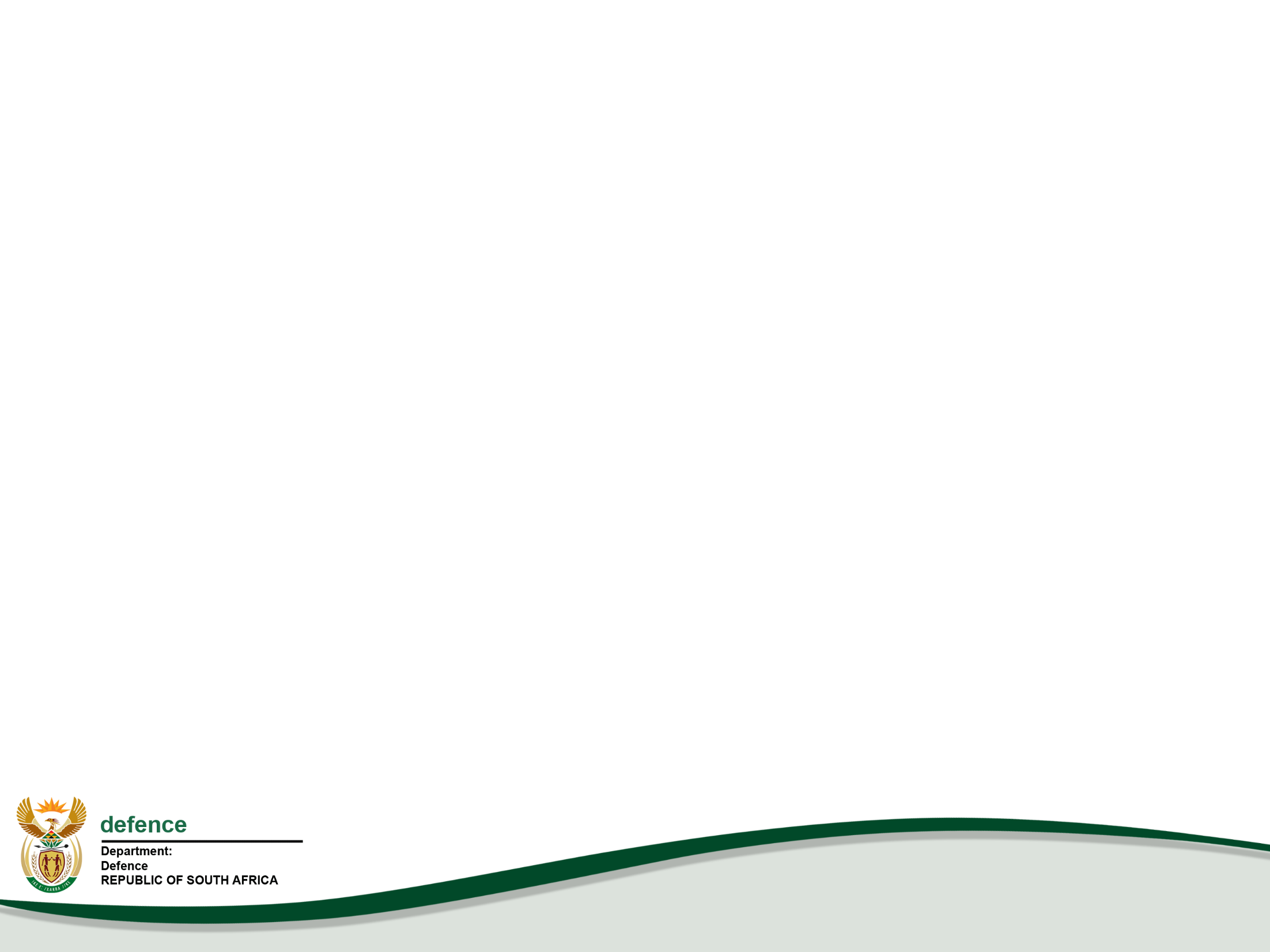 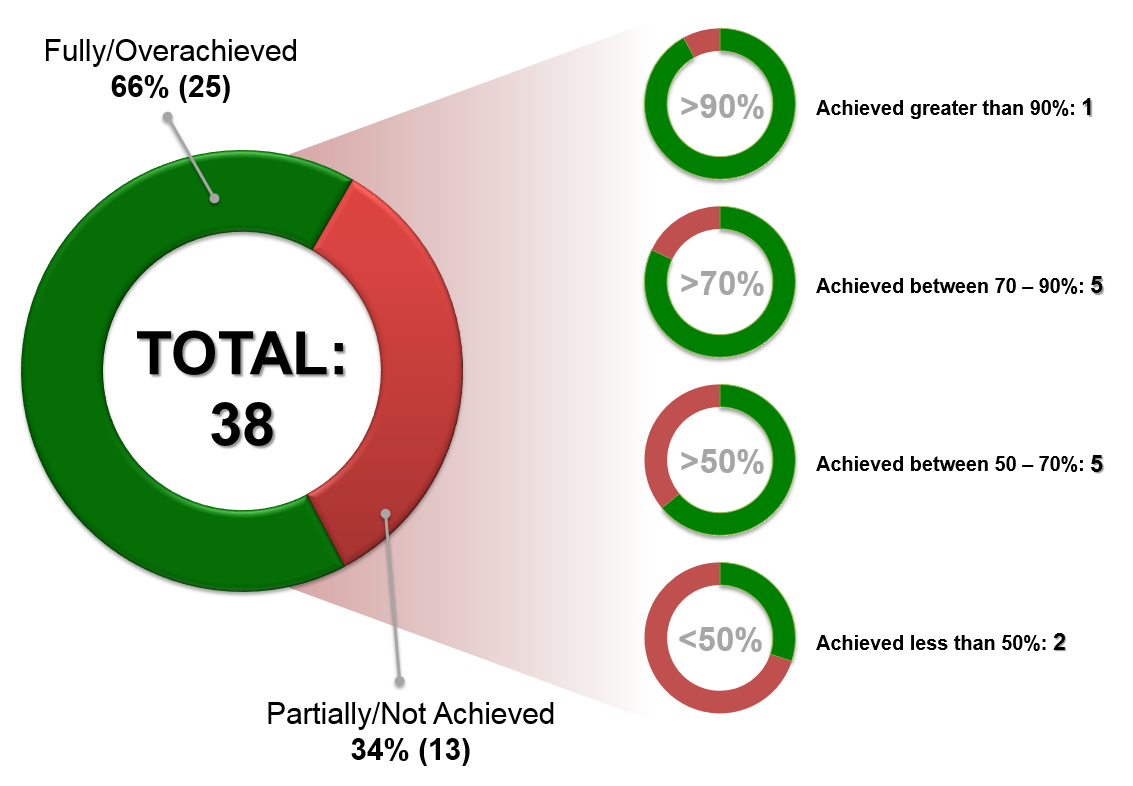 11
DOD Annual Performance Targets NOT Achieved
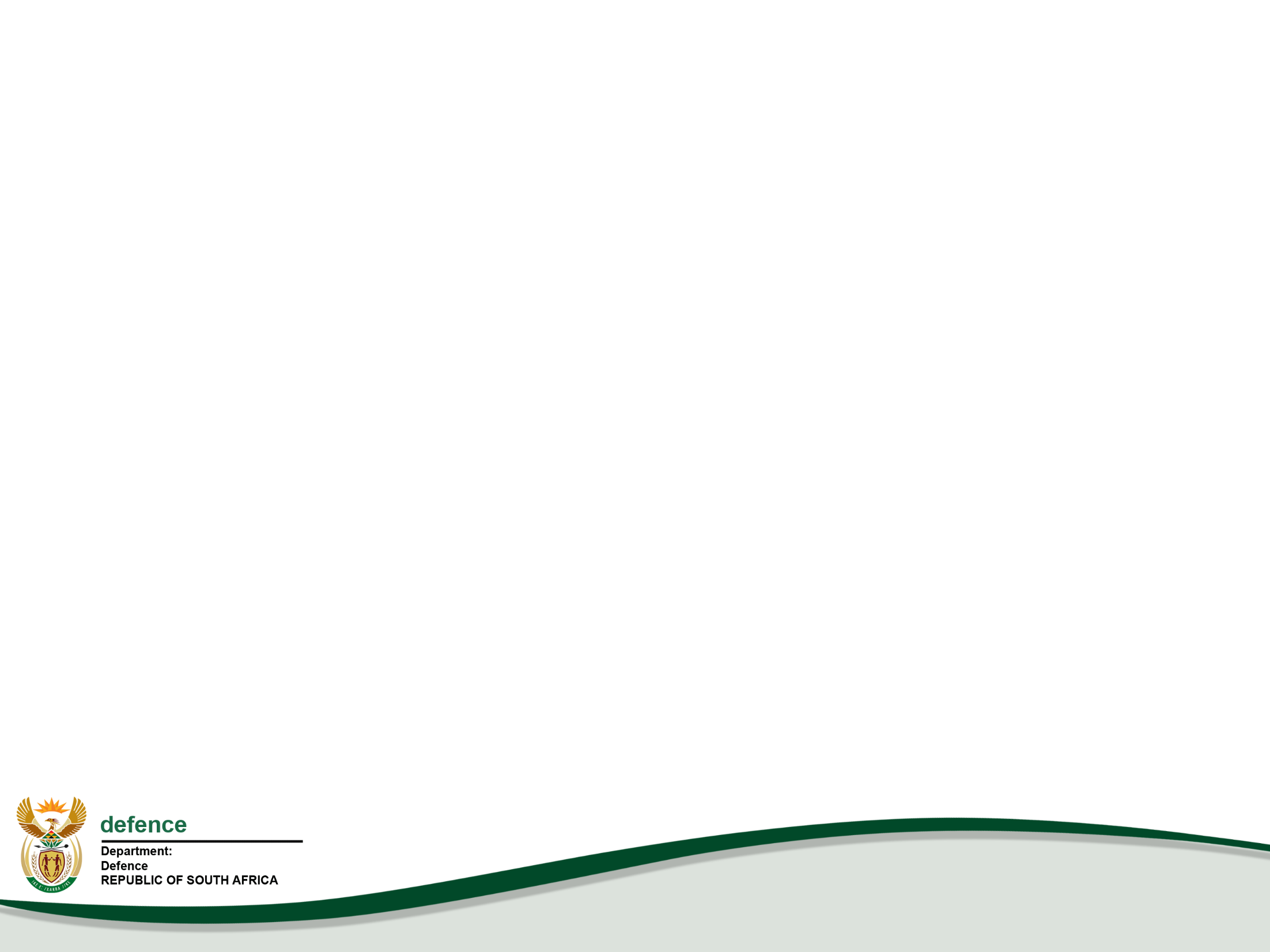 12
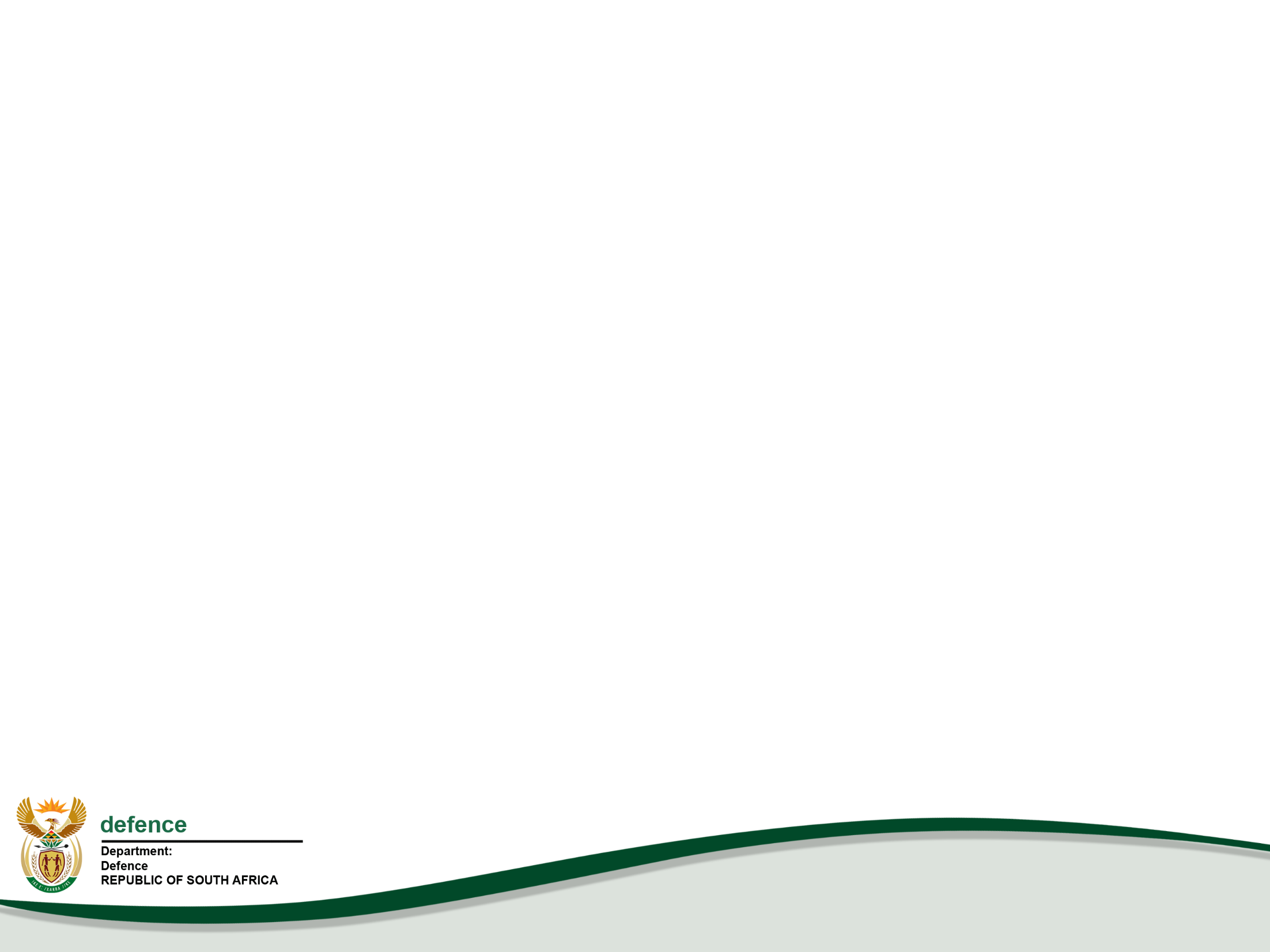 Year-on-Year Performance Comparison
13
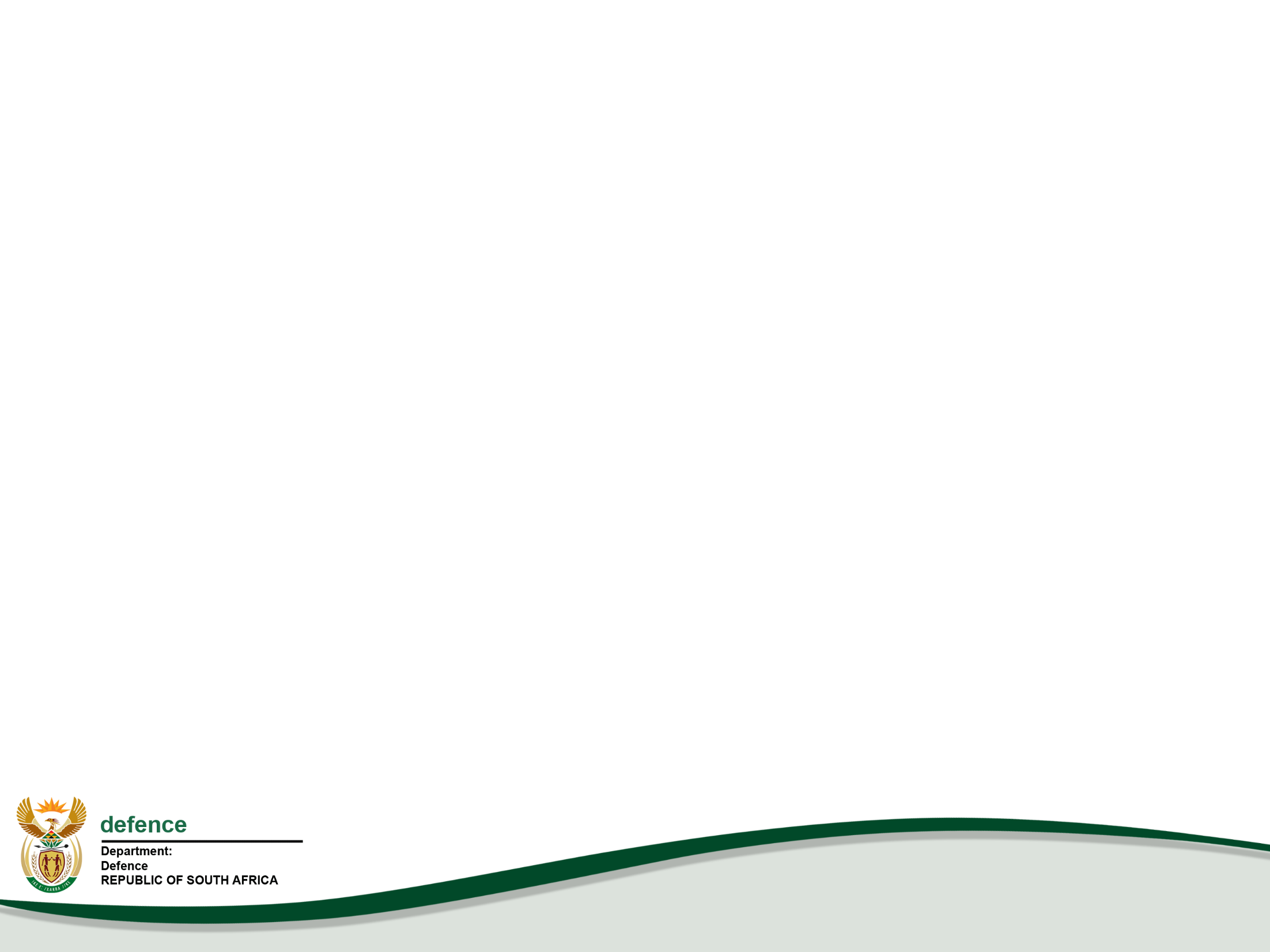 Departmental Performance
FY2021/22
Q1
Analysis of DOD Performance Indicators
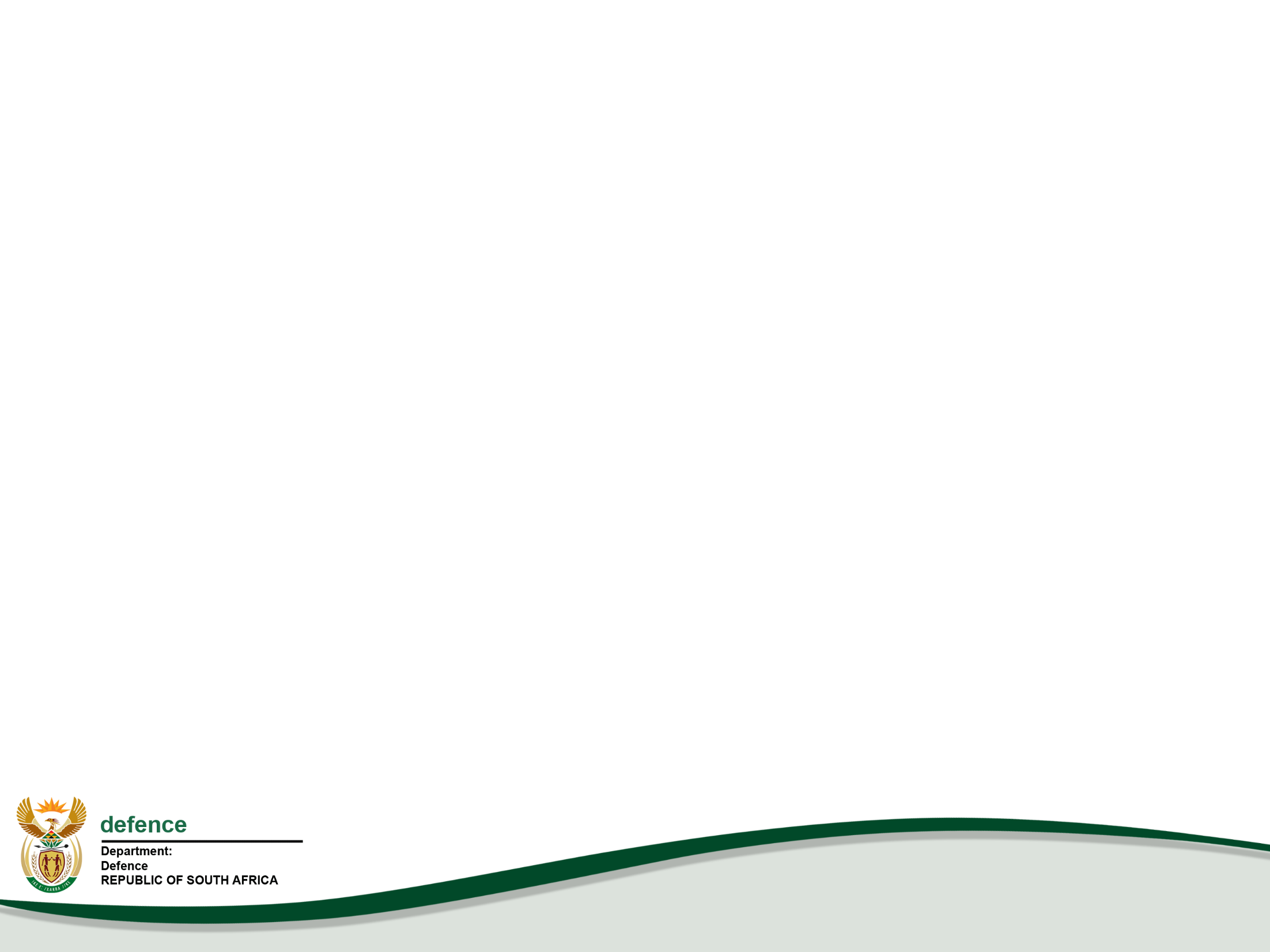 The DOD reports against 30 Output Indicators, consisting of 66 targets, in FY2021/22.
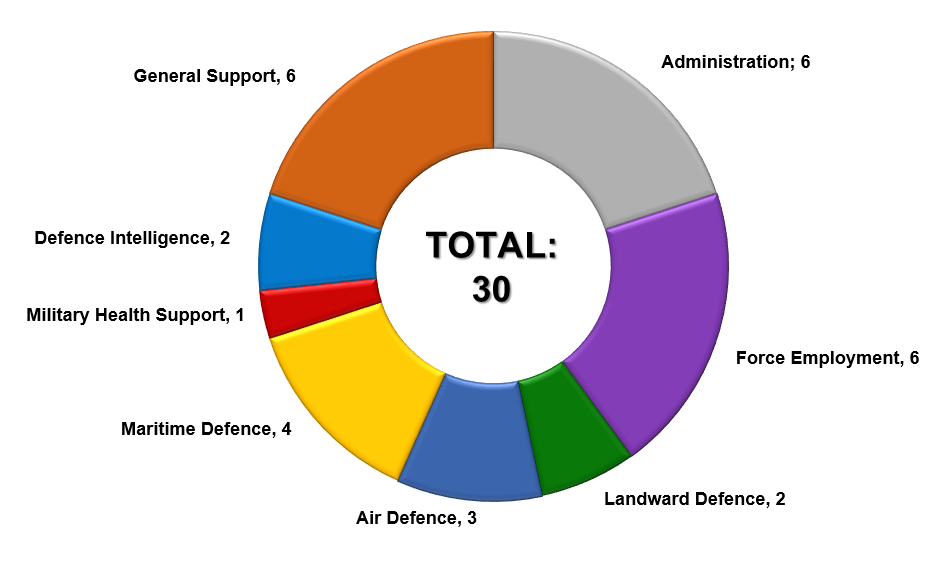 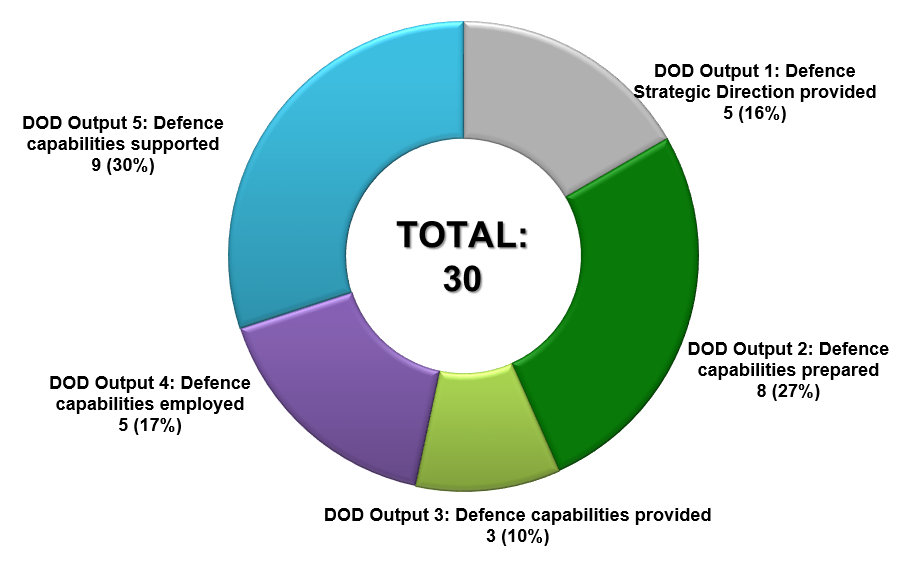 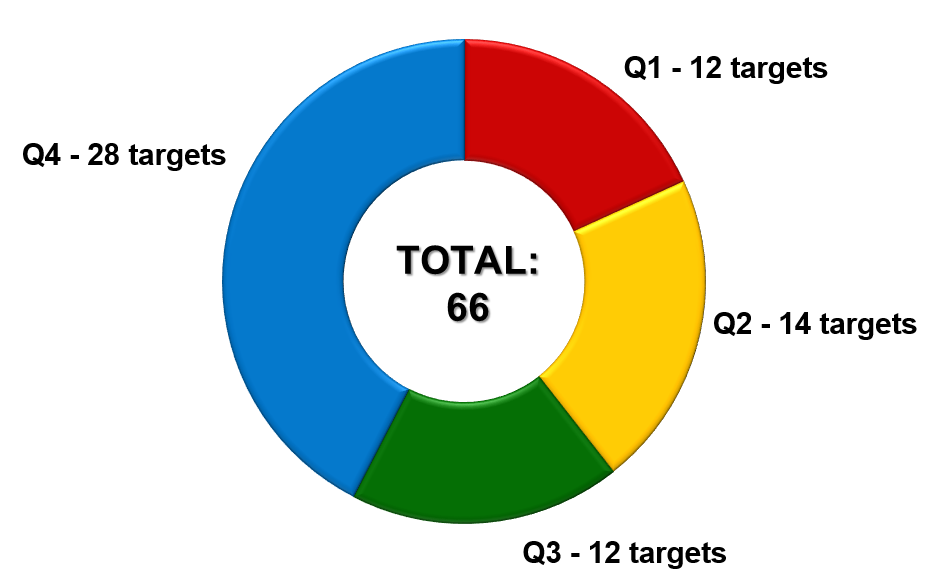 15
DOD Results-Based Model
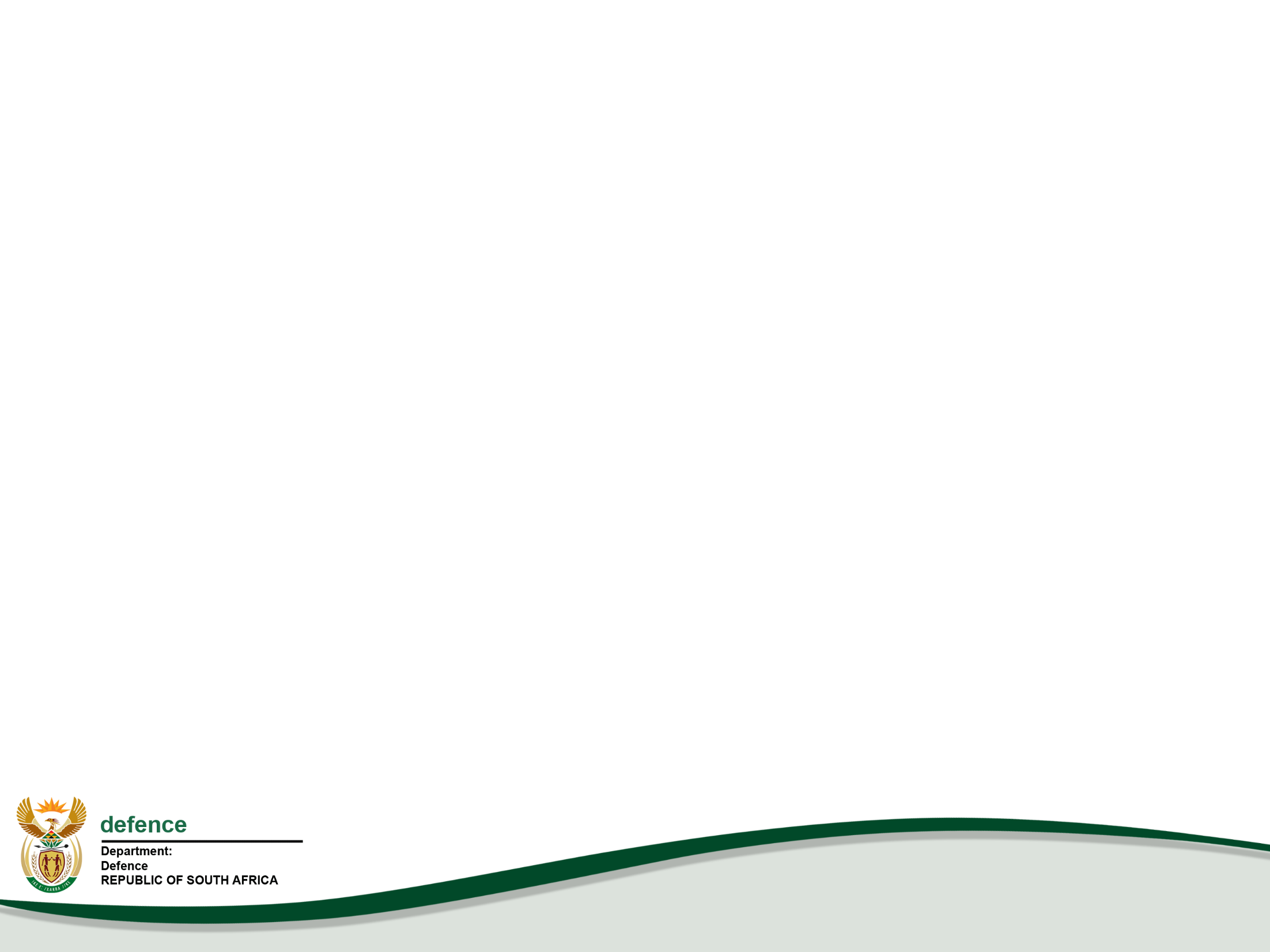 The DOD institutionalised the Results-Based Management Framework as prescribed in the Revised Framework with effect from FY2020/21 as a tool to ensure that the Department fulfils its Constitutional mandate as expressed in terms of the intended impact, outcomes and outputs.
16
DOD Results-Based Model
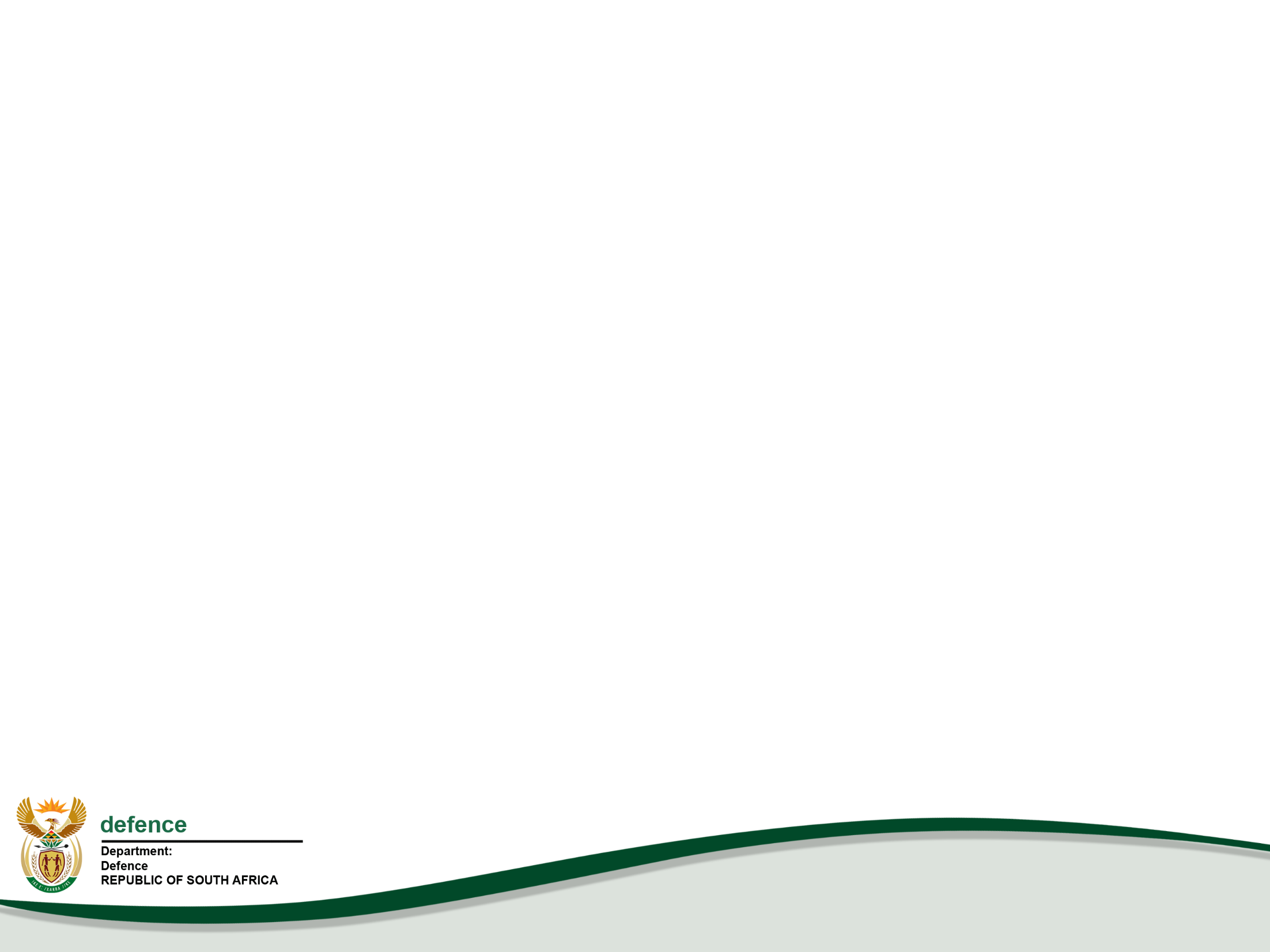 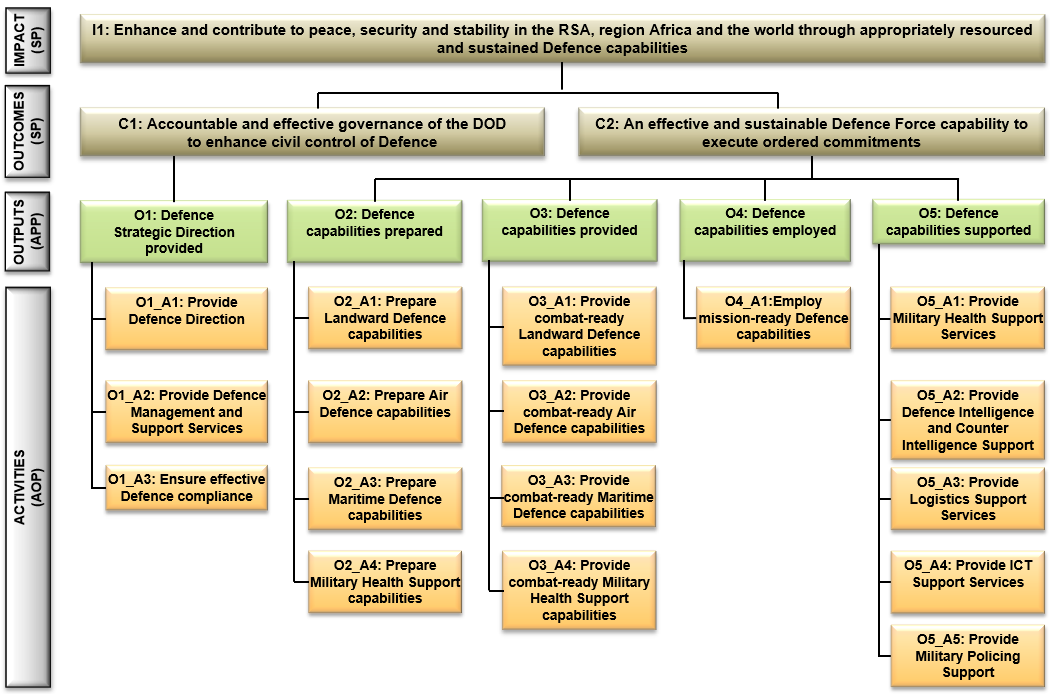 17
DOD RBM Dashboard – Q1 Achievement
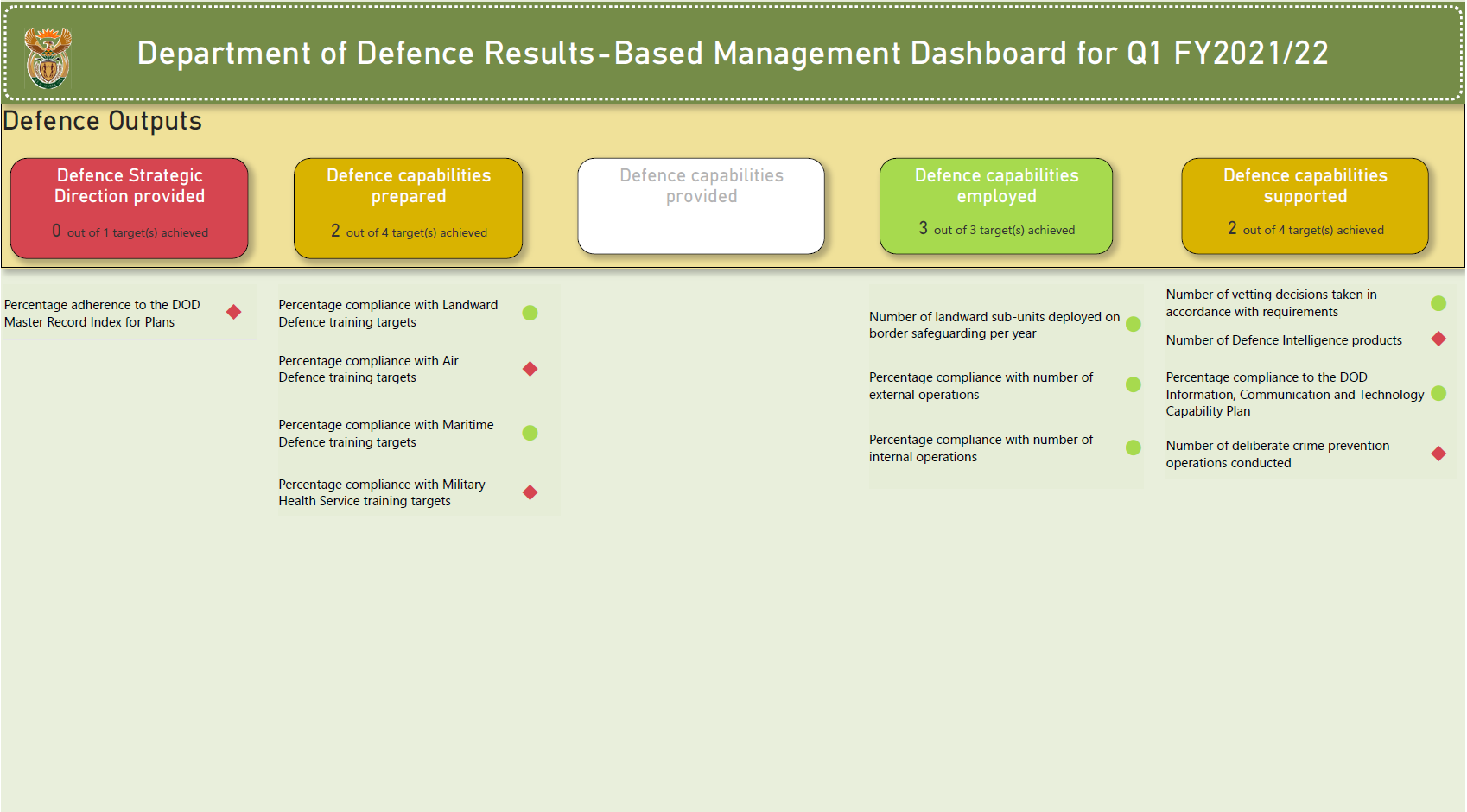 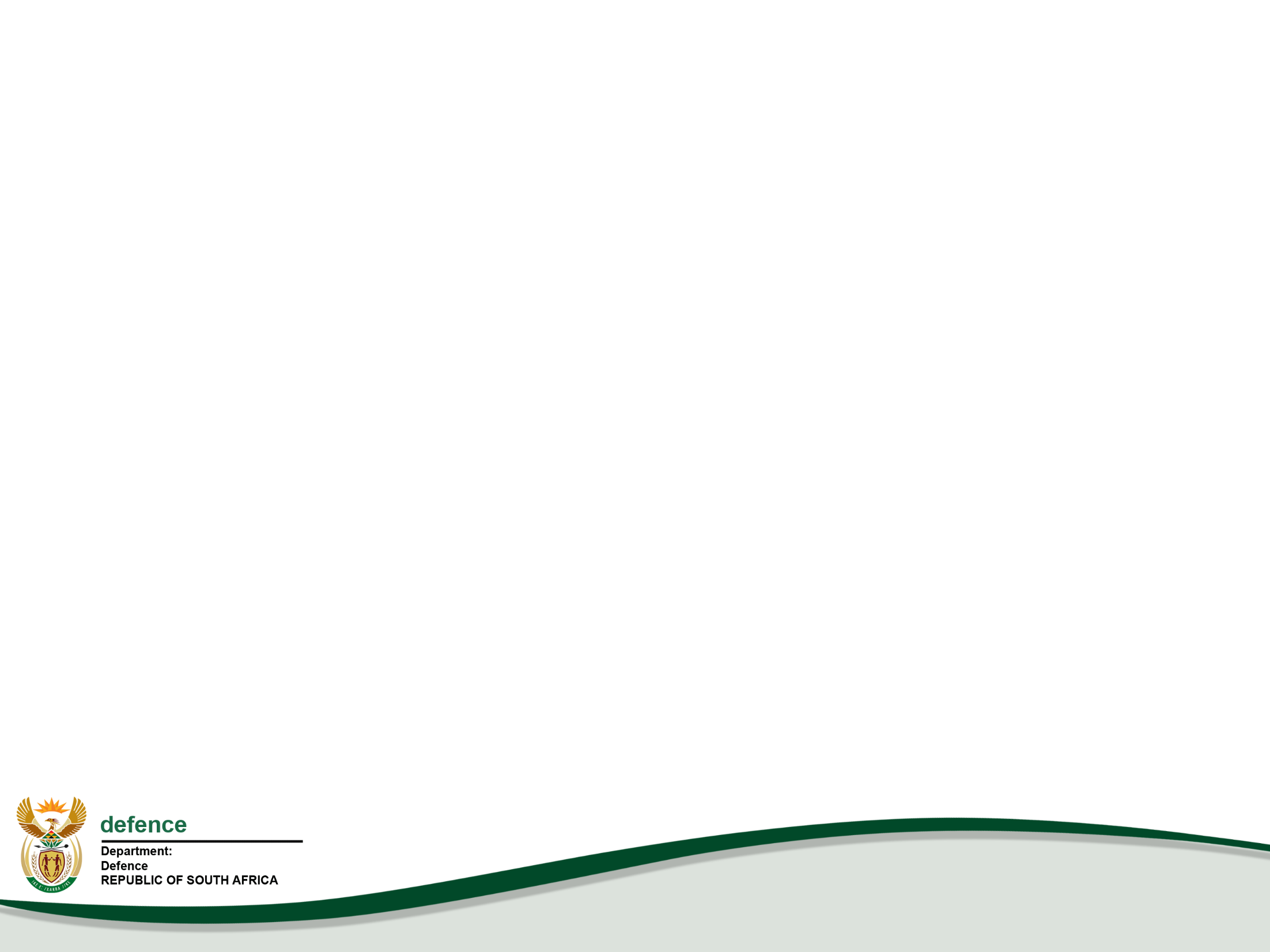 18
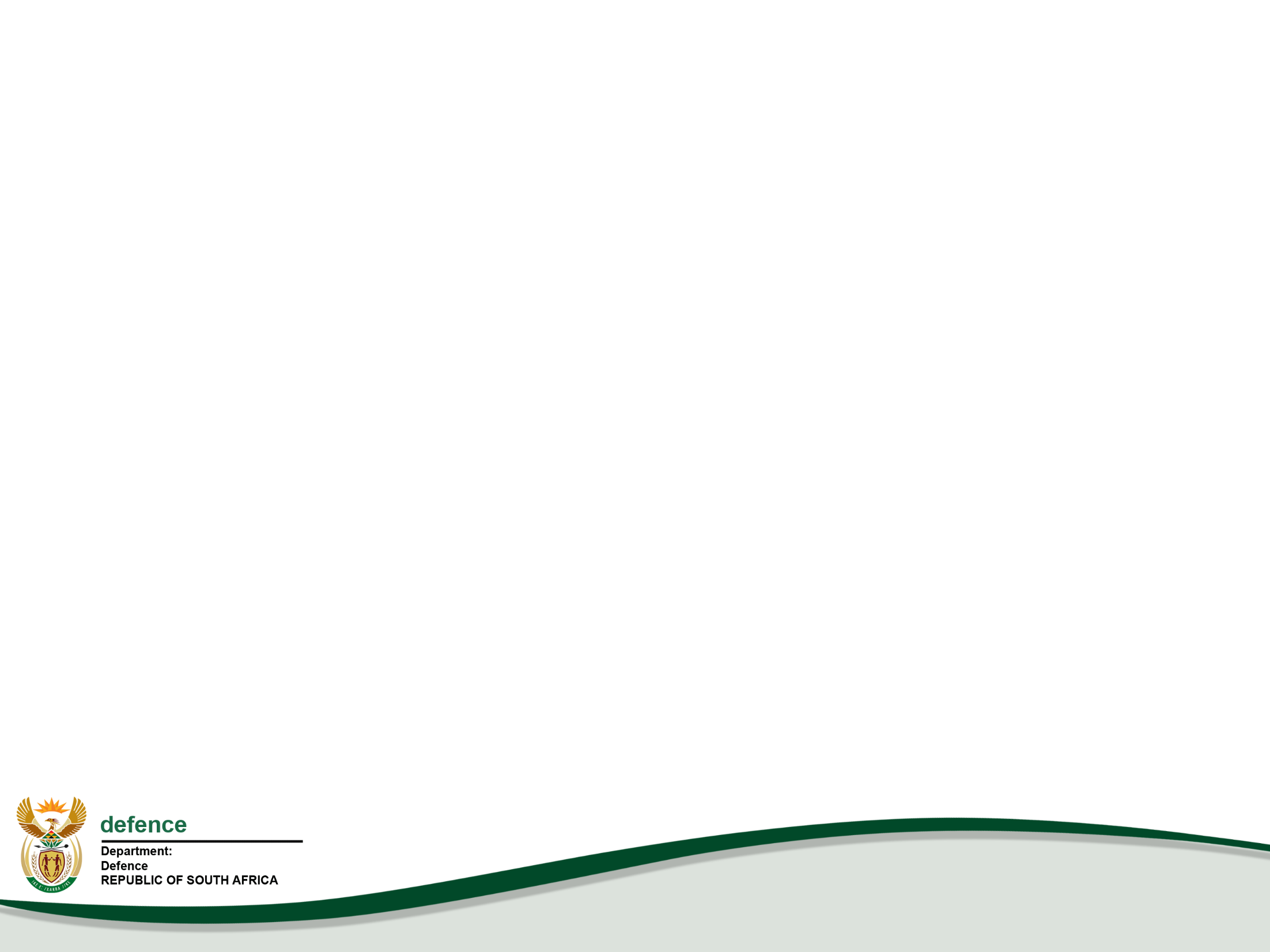 Corporate Human Resource 
Status
Corporate Human Resource Status
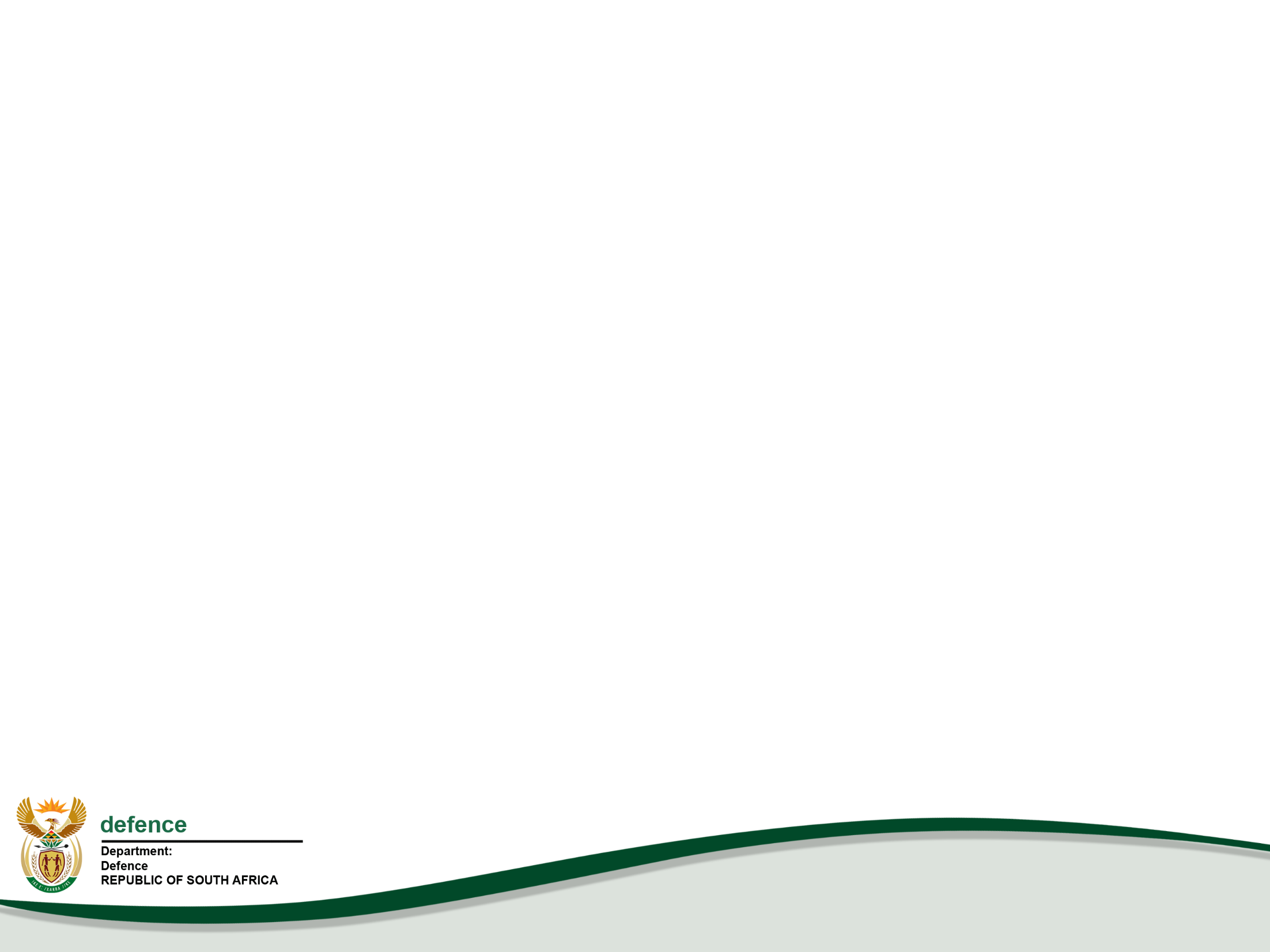 Projected HR Strength and Expenditure

The Department plans to maintain a planned average regular personnel strength of 73 153 for the FY2021/22. 

A projected shortfall of R2,270 billion is expected for FY2021/22.
20
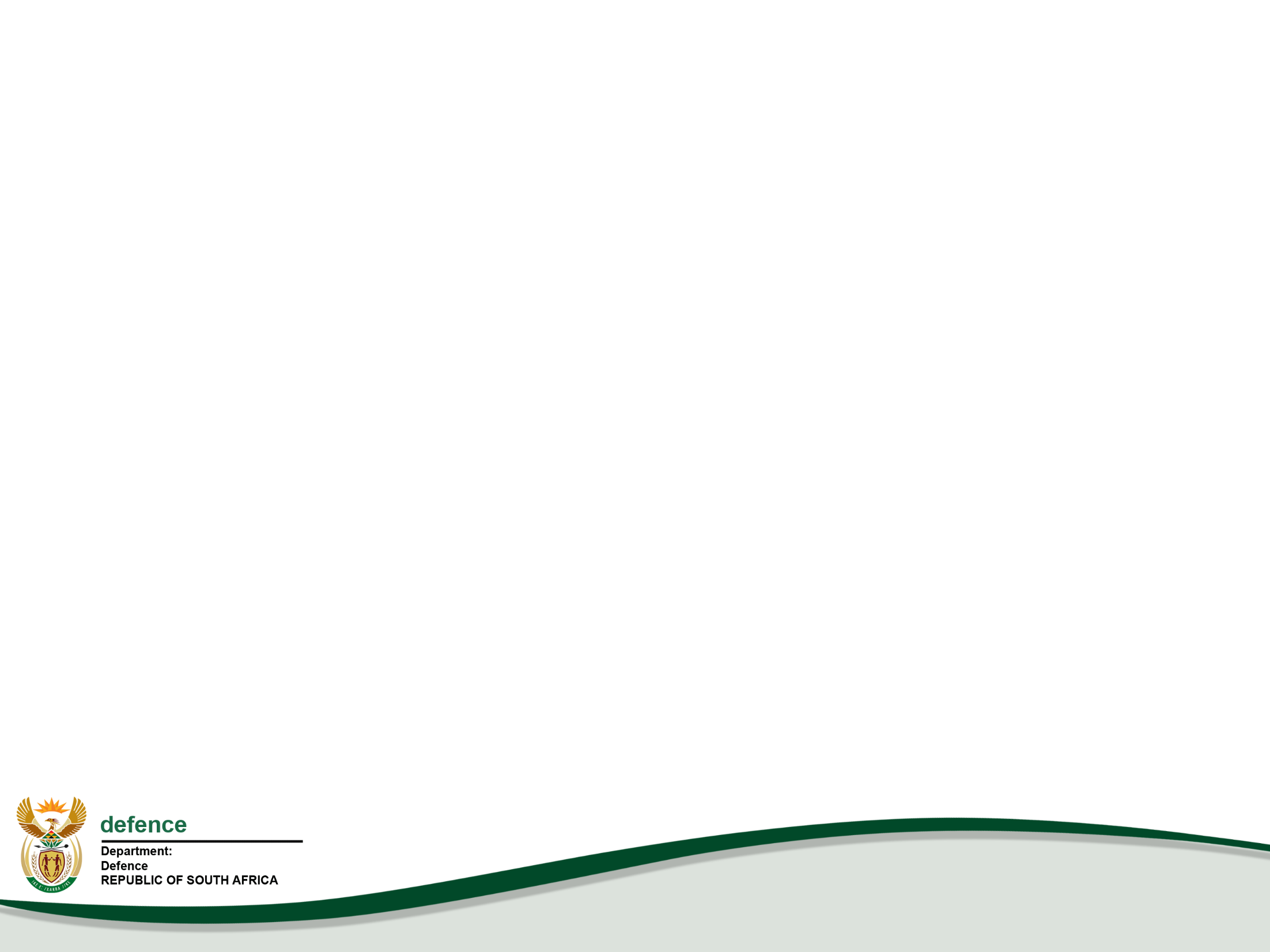 Force Employment
MTSF 2019 – 2024 Priorities
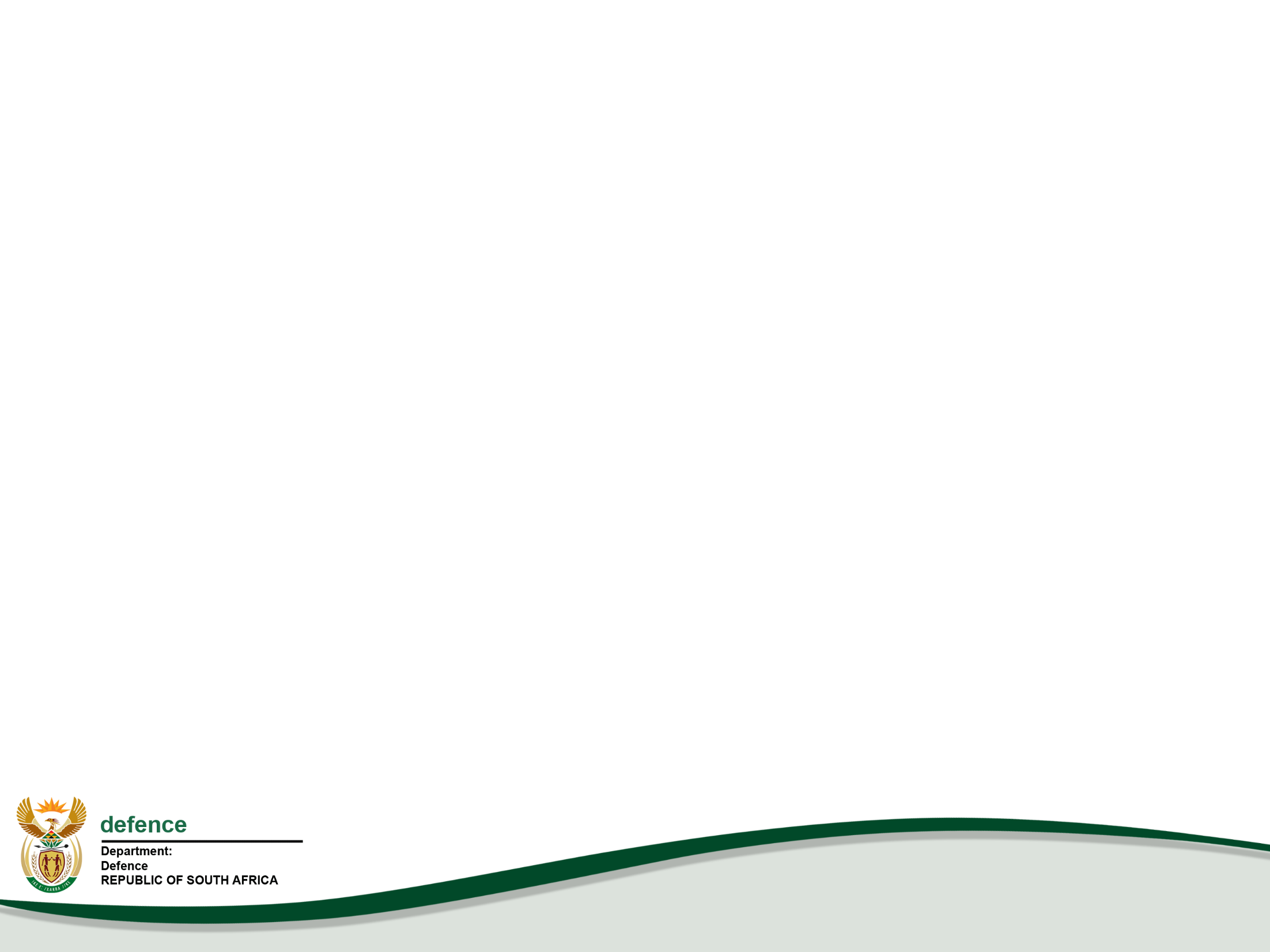 During the period under review, the SANDF supported the following MTSF Priorities:

Priority 6:  “Social Cohesion and Safer Communities”

MTSF Indicators:
Number of landward subunits deployed on border safeguarding per year
Number of maritime coastal patrols conducted

Priority 7:  “A Better Africa and a Better World” 

MTSF Indicator: Percentage compliance with external peace missions, rescue operations and humanitarian assistance operations. 
Countries assisted with: Development assistance and Humanitarian assistance.
22
Command of Forces – Priority 6
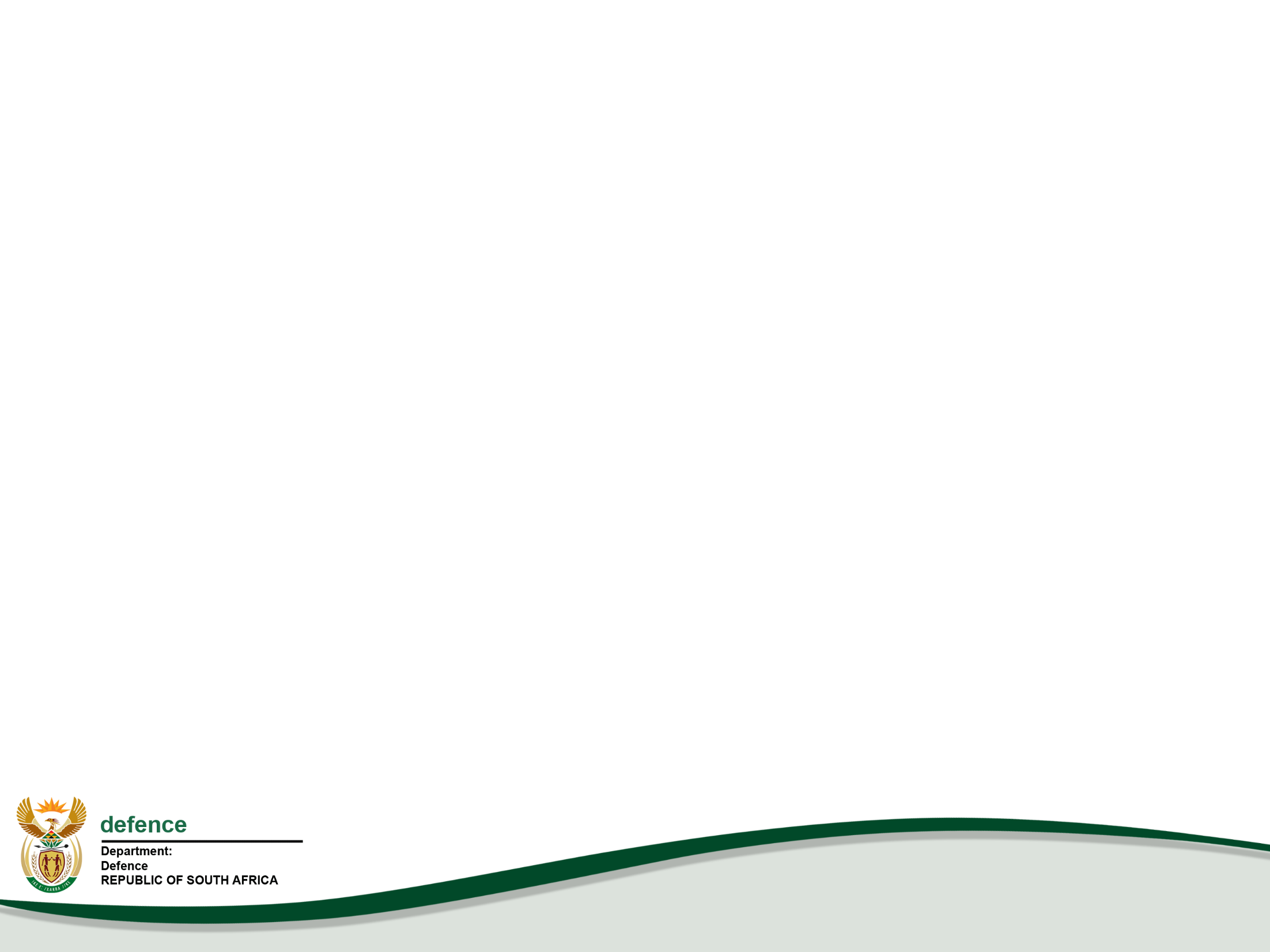 In terms of Support to the People, the SANDF deployed 15 sub-units to execute Op CORONA (Border Safeguarding) in Limpopo, Mpumalanga, KwaZulu-Natal, Free State, Eastern Cape, Northern Cape and North-West Provinces.

Two Op CORONA maritime patrols were executed of the KwaZulu-Natal coast and South Coast of the Western Cape Province respectively.

The submarine SAS MANTHATISI deployed off the KwaZulu-Natal coast from 05 to 27 May 2021.

The Maritime Reaction Squadron (a Reaction Force Platoon, an Operational Diving Team and an Operational Boats Element) deployed in the Overberg region of the Western Cape Province from 26 Apr to 25 May 2021.
23
Op CORONA Operational Successes
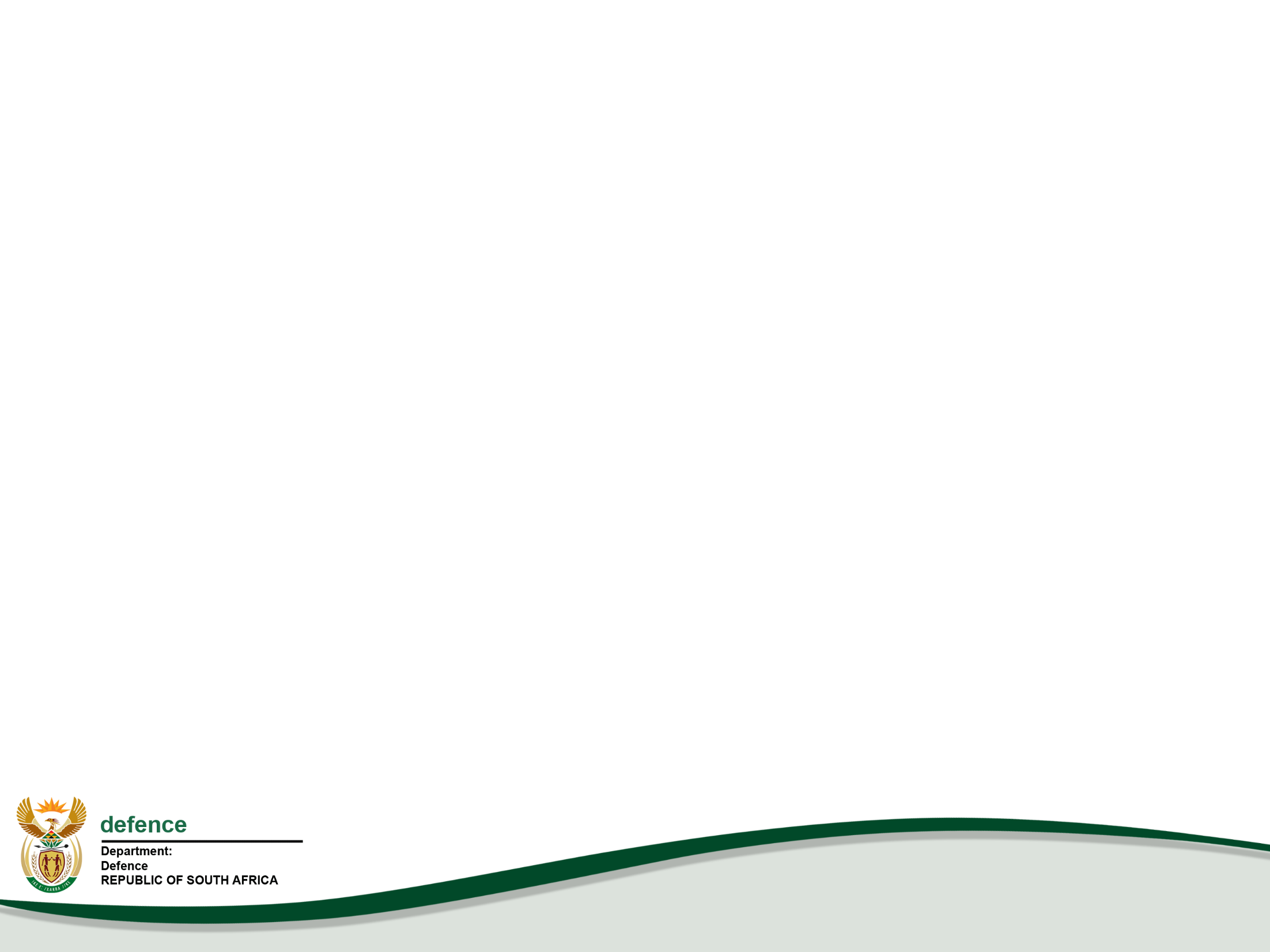 24
Command of Forces – Priority 7
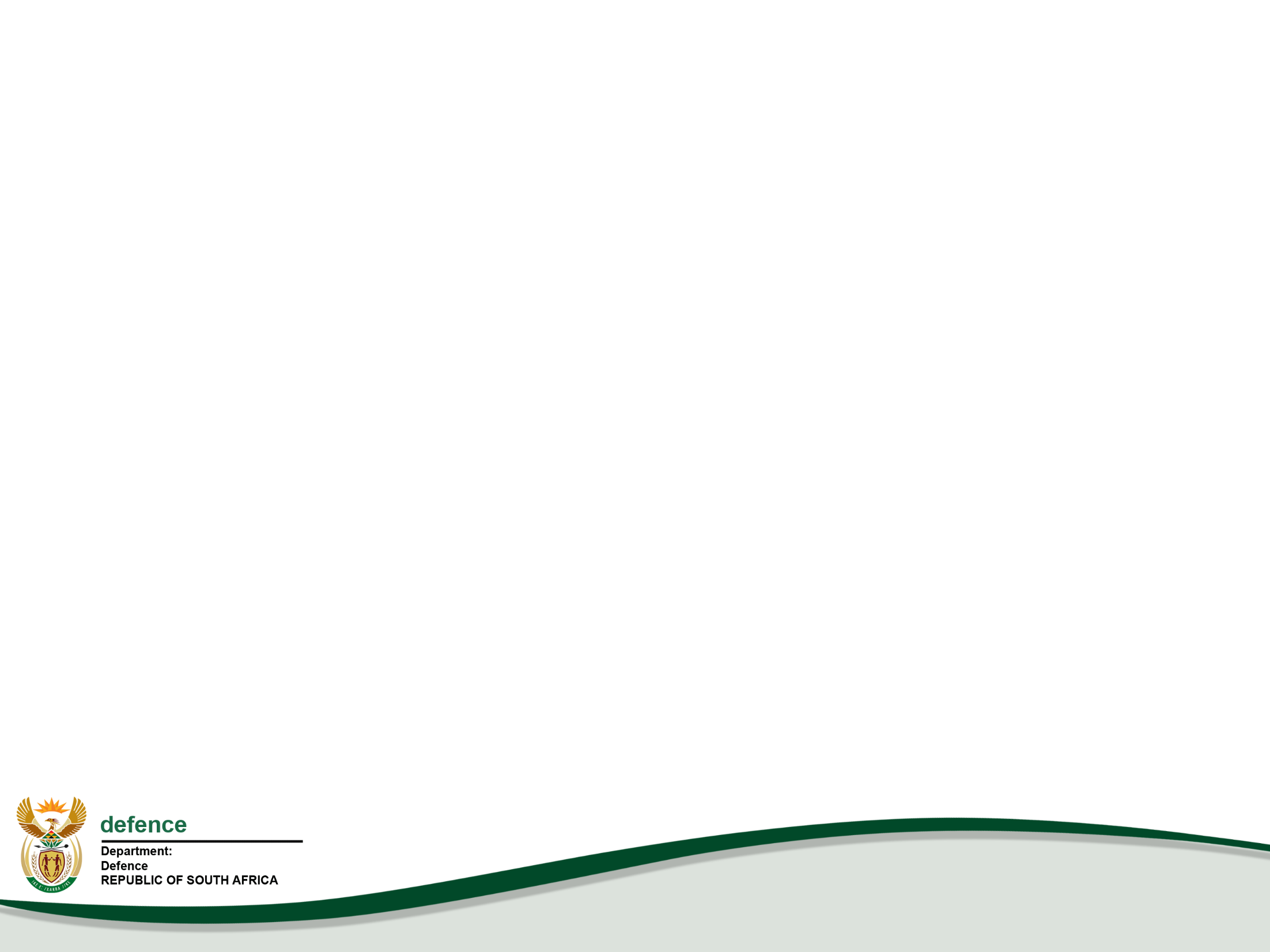 In terms of Regional Security the SANDF continued to provide Force Structure Elements to the United Nations PSO in the DRC (Op MISTRAL). These included:

SANDF Specialist Contingent (SANDFSPECC) in Kinshasa

Force Intervention Battalion Group in Sake Base

Composite Helicopter Unit in Goma

No Op COPPER long range patrol was conducted during Q1.
25
Command of Forces – Op PROSPER
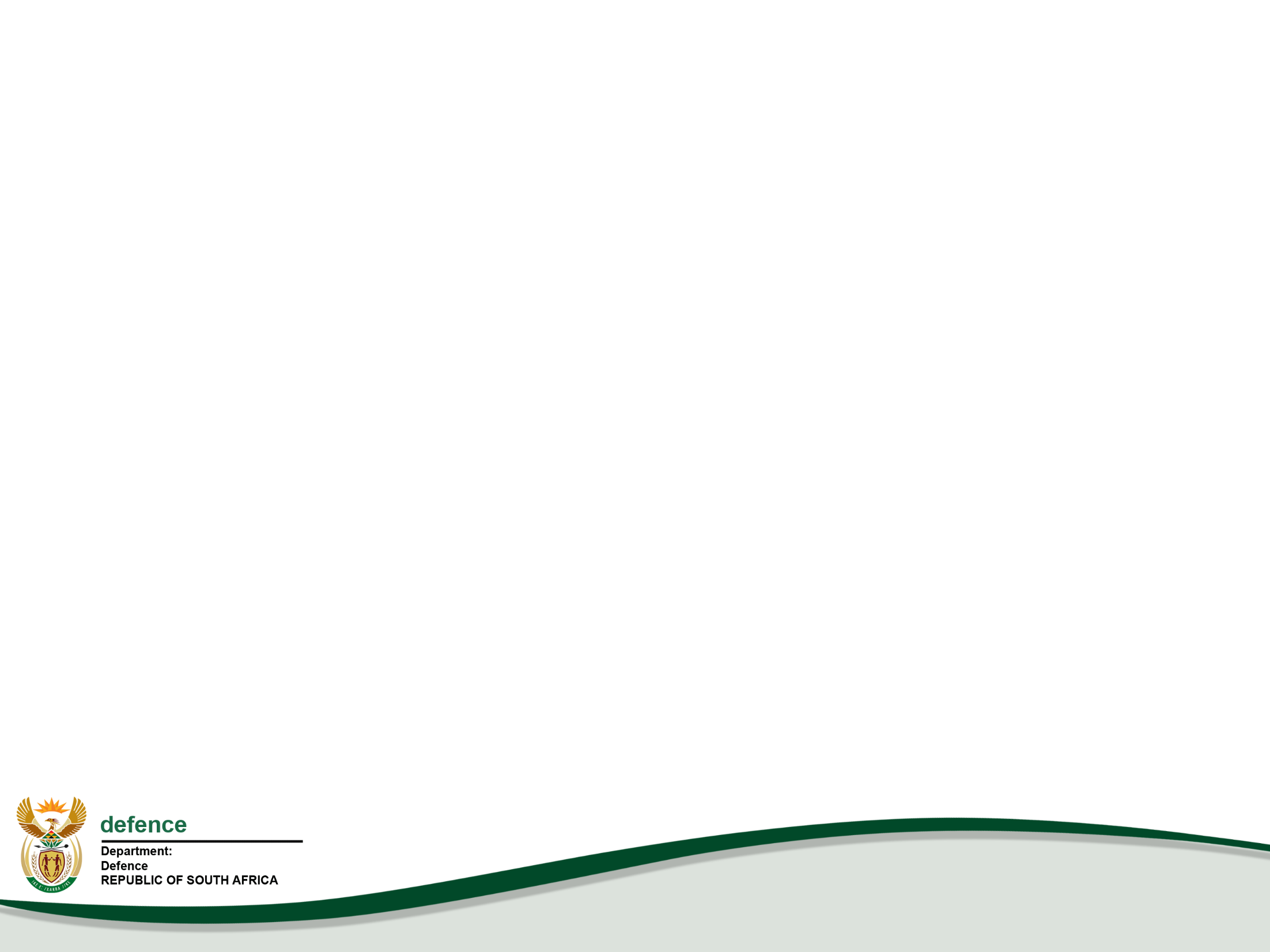 In support to Government Departments (Op PROSPER), the SANDF operational concept for Safety and Security Support is to employ multi-rolled military capabilities on request and according to the prescripts of the Defence Act 42 of 2002.

The SANDF was not requested to provide assistance during Q1.
26
Command of Forces – Op CHARIOT
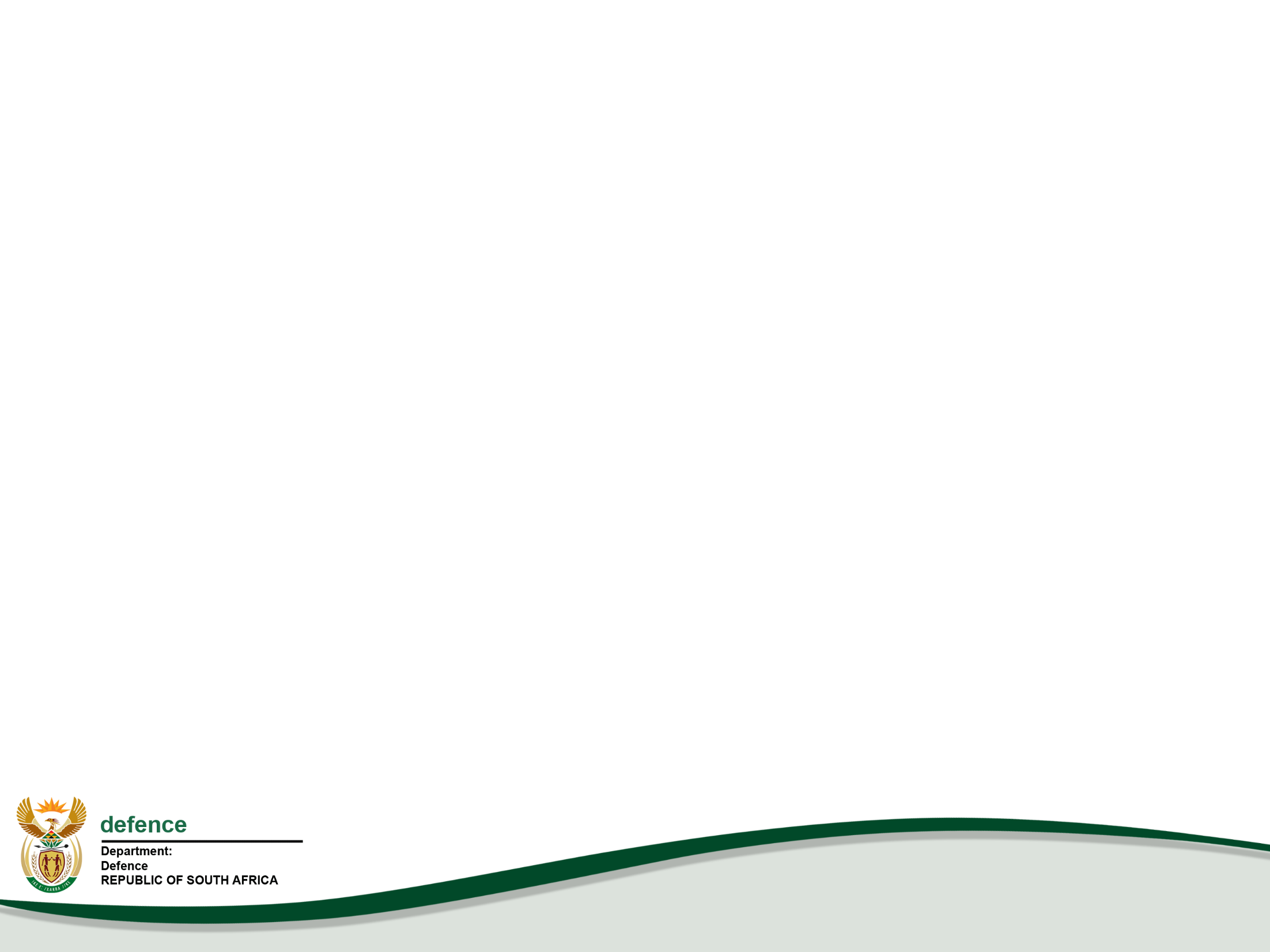 In terms of Disaster Aid and Relief (Op CHARIOT), the SANDF assisted:

The SAAF provided assistance to the Department of Health by providing fixed wing air transport for the transportation of COVID-19 vaccines throughout the Country from 01 April 2021 to date.

During the last weeks of April, 22 Squadron Oryx helicopters assisted the City of Cape Town with a serious fire that broke out on Table Mountain. Apart from assisting in extinguishing fires, hikers trapped by the flames were also rescued. Additional firefighting was also performed in the first week of May with the extinguishing of the fire that broke out in Simons Town.

Op VIMBA.  SANDF support to the Department of Health in the provision of tertiary medical care in the Gauteng Province from 23 Jun 2021 to 30 Sep 2021.
27
Command of Forces – Op ARABELLA
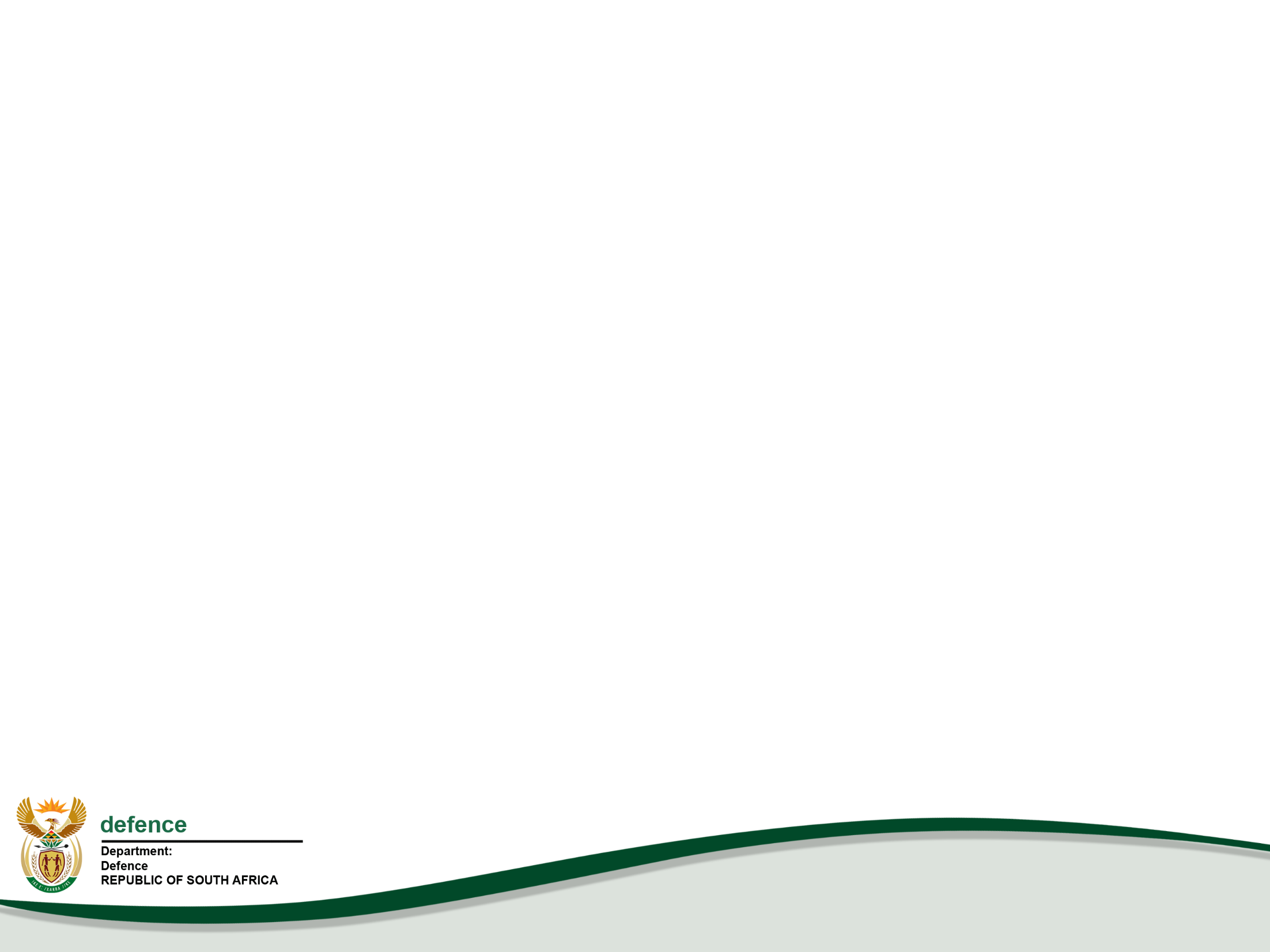 In terms of Search and Rescue (Op ARABELLA), the SANDF was not requested to provide assistance during Q1.
28
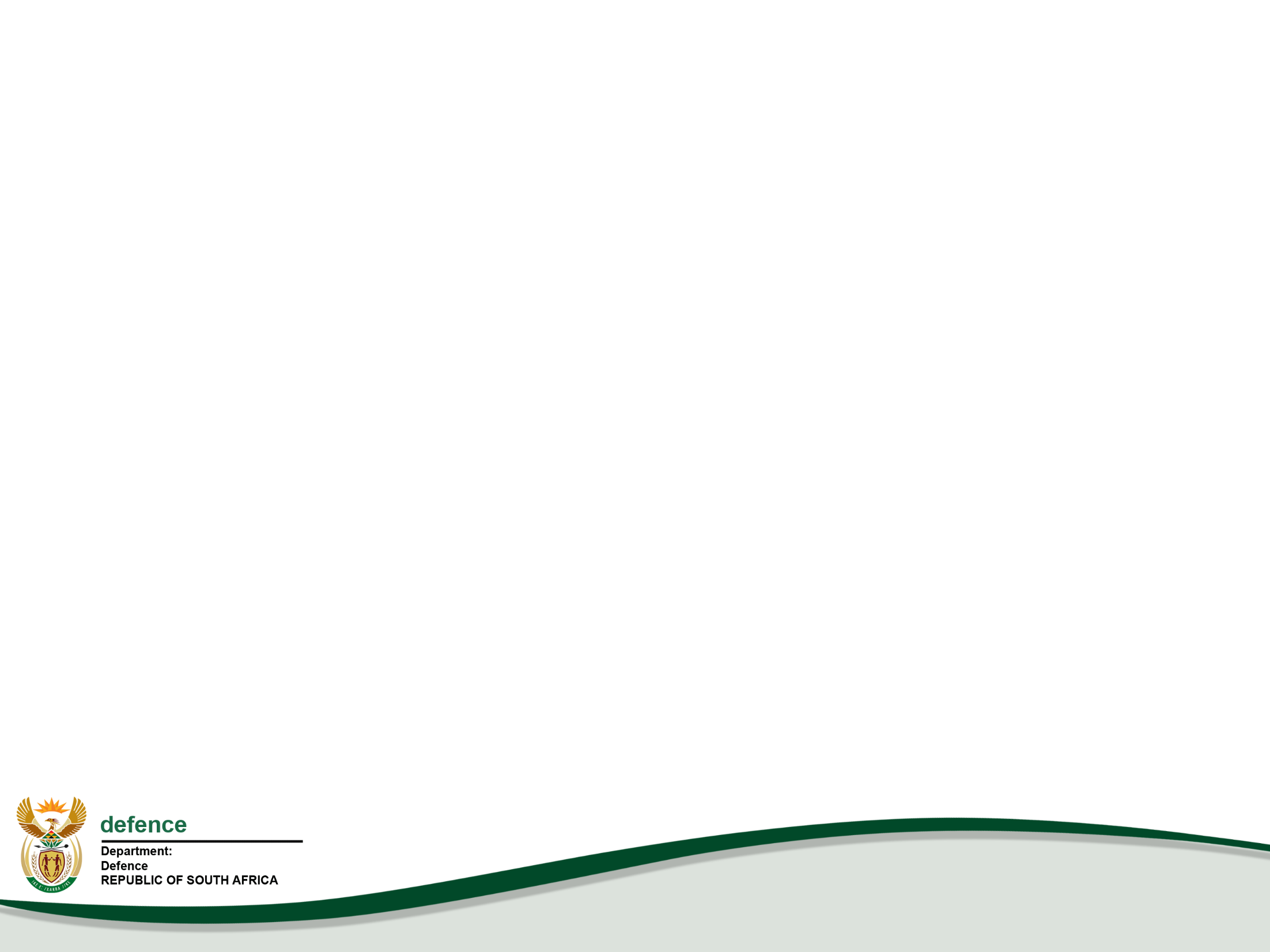 Selected Performance Indicators
(included in the  ENE)
Selected Performance Indicator Summary
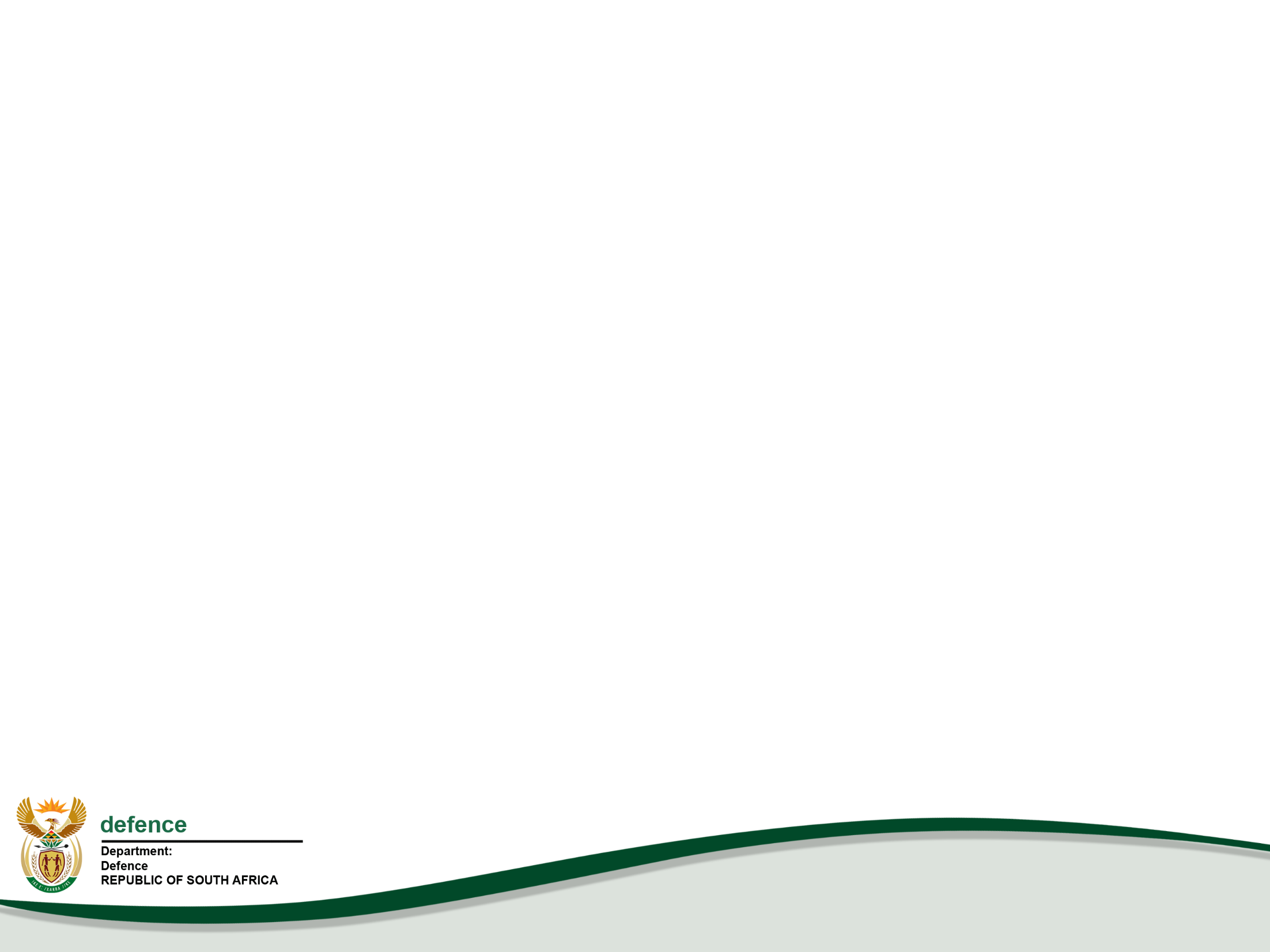 The following 10 selected performance indicators are published in the 2021 Estimates of National Expenditure for Vote 23.
Note:
SA Navy SADC compliance = 50%.  Total SANDF compliance = 87.5%.
30
Selected Performance Indicator Summary
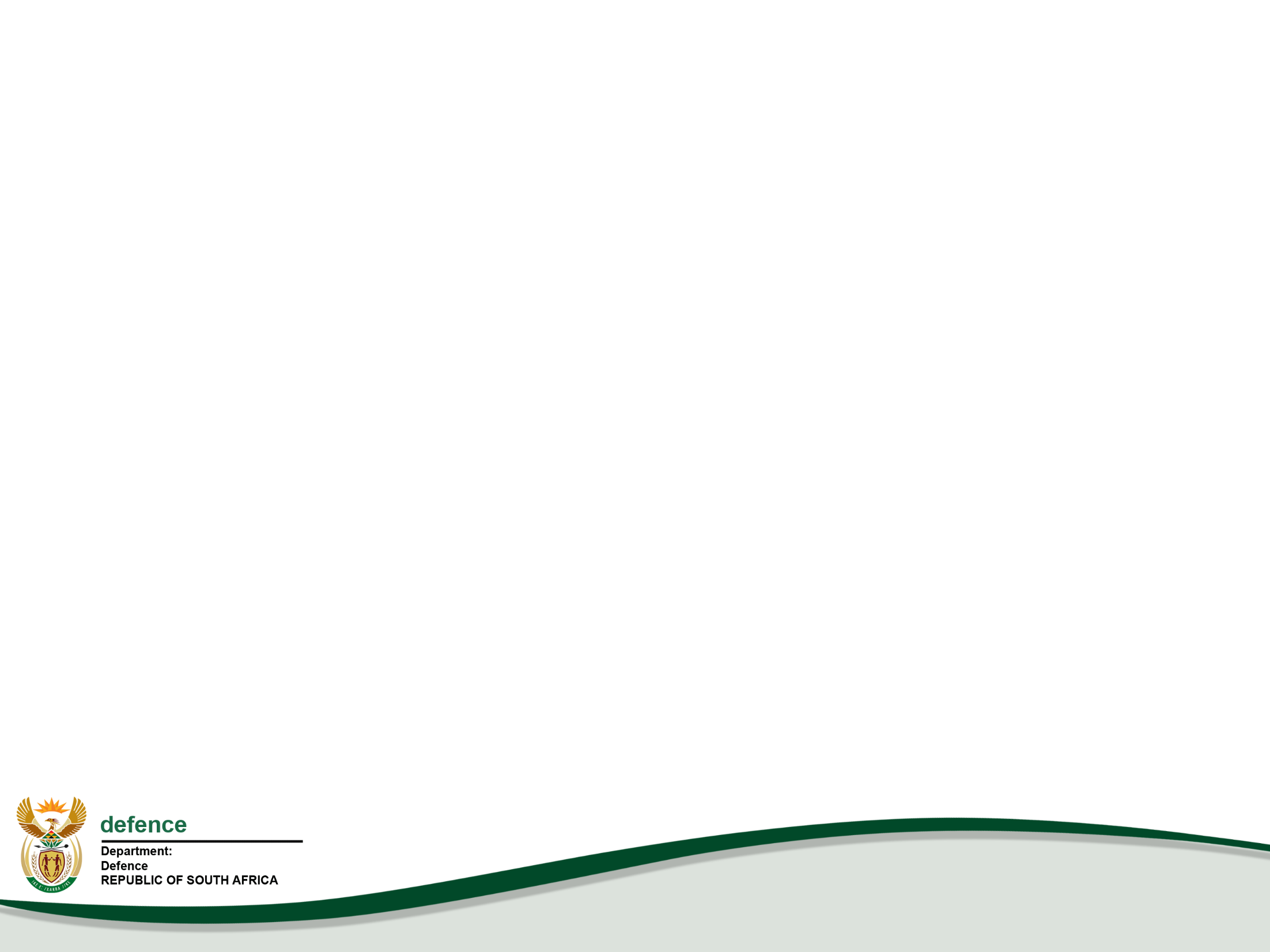 31
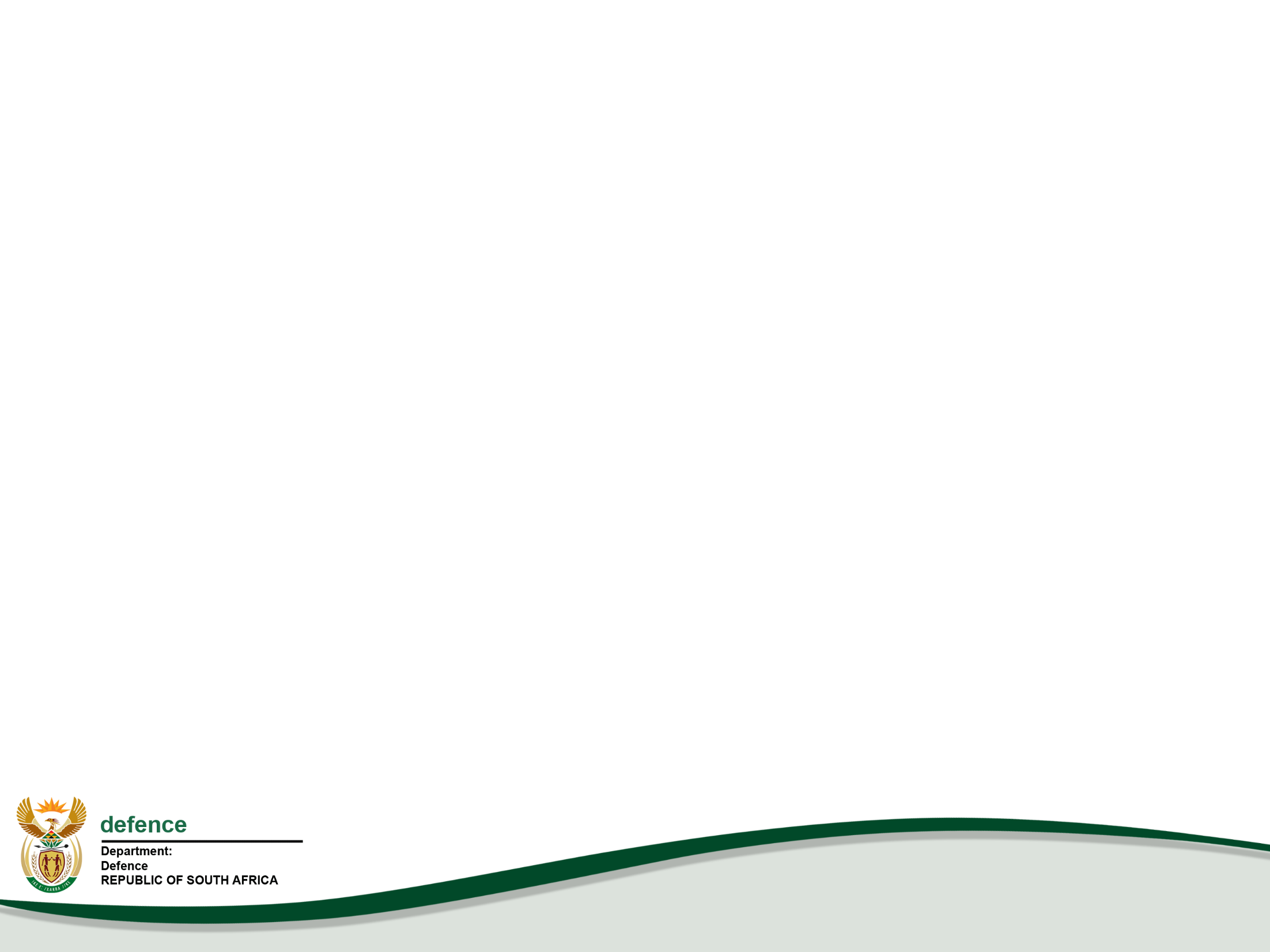 Performance Status on Targets per Quarter
32
32
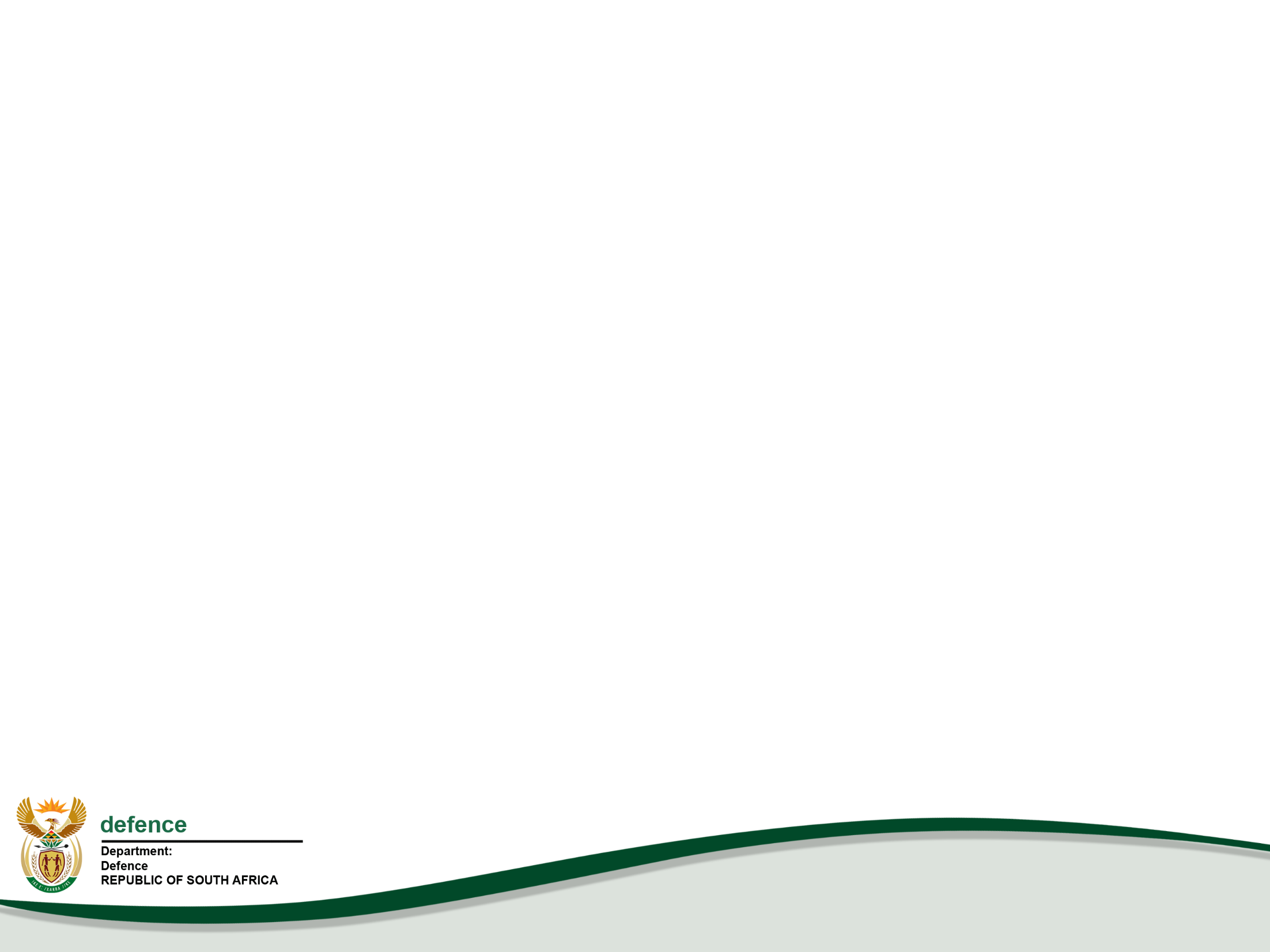 Financial Performance Information
Summary of State of Expenditure:  30 June 2021
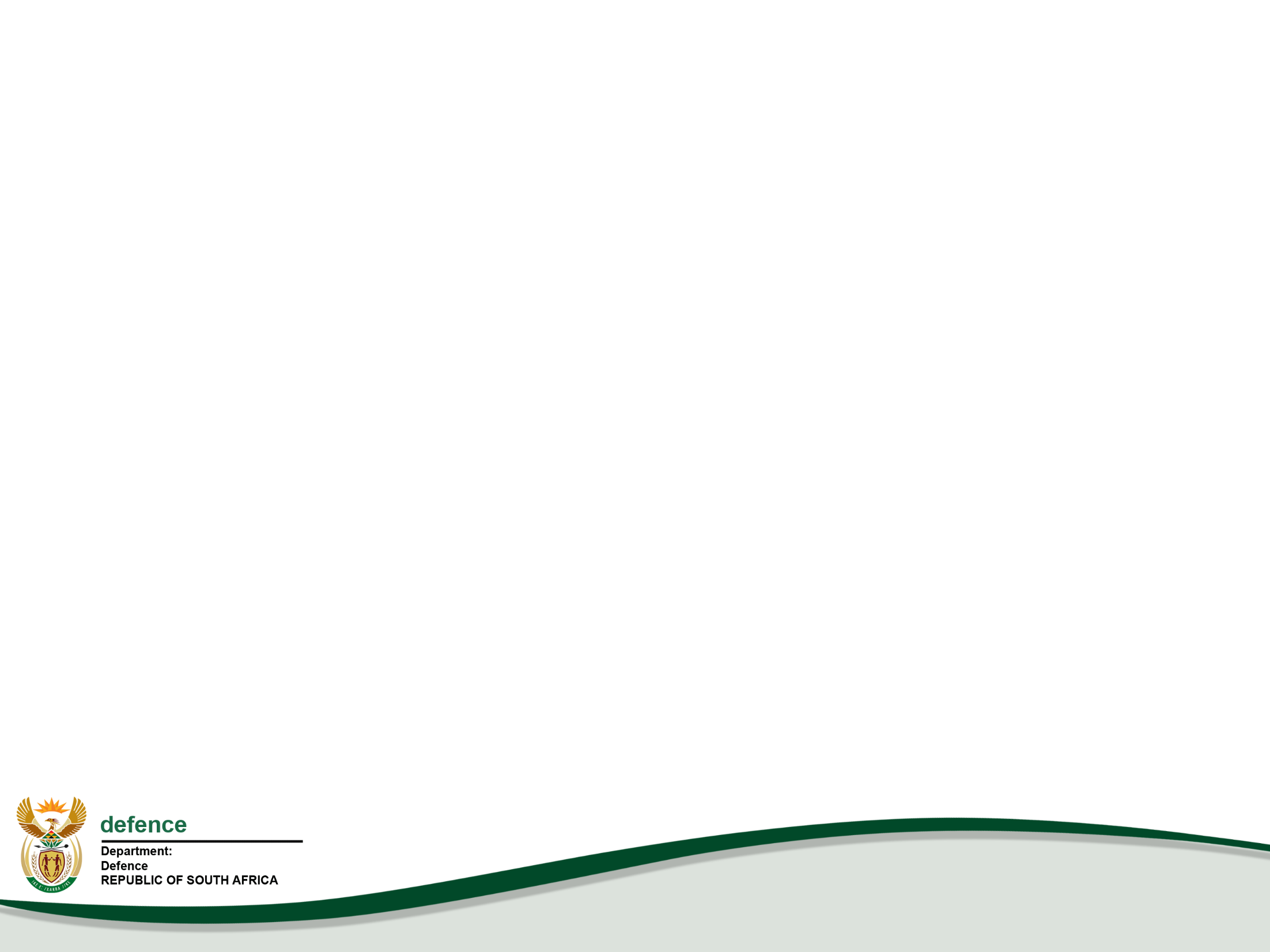 DOD Planned Expenditure: 24.0%
34
34
Comments on of State of Expenditure per
Programme:  30 June 2021
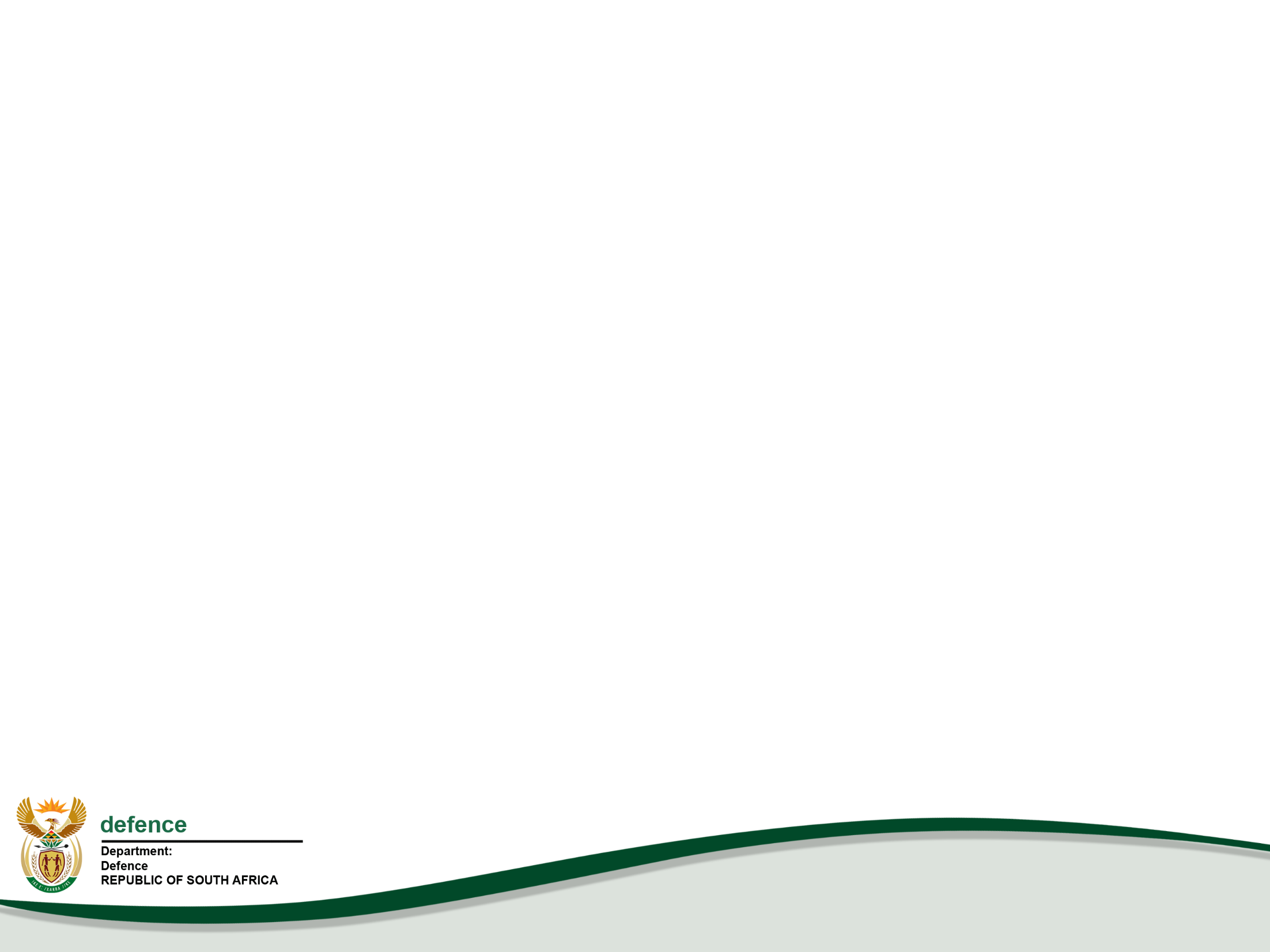 35
Summary of State of Expenditure per
Economic Classification: 30 June 2021
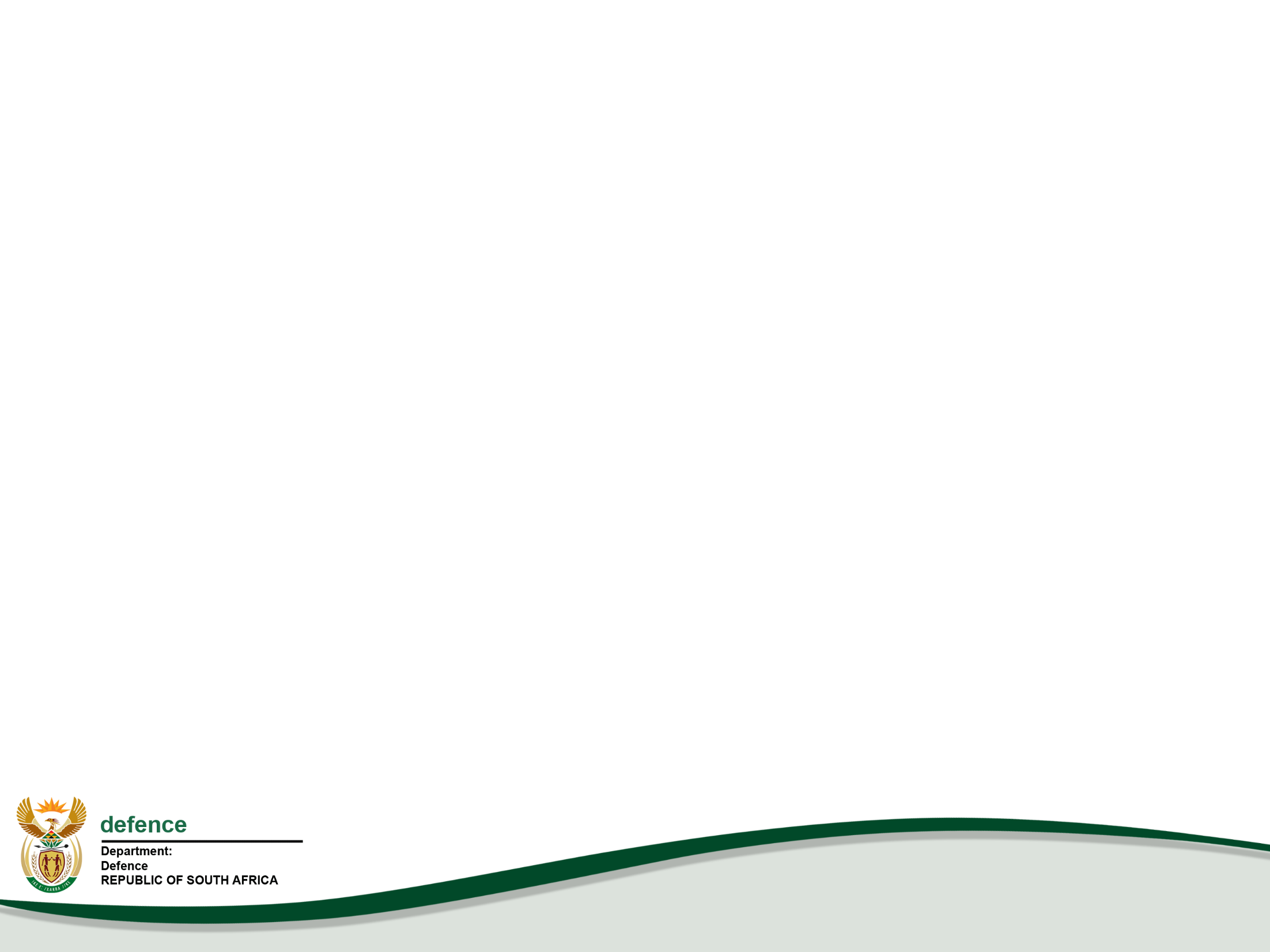 36
Contributing Factors to Deviations
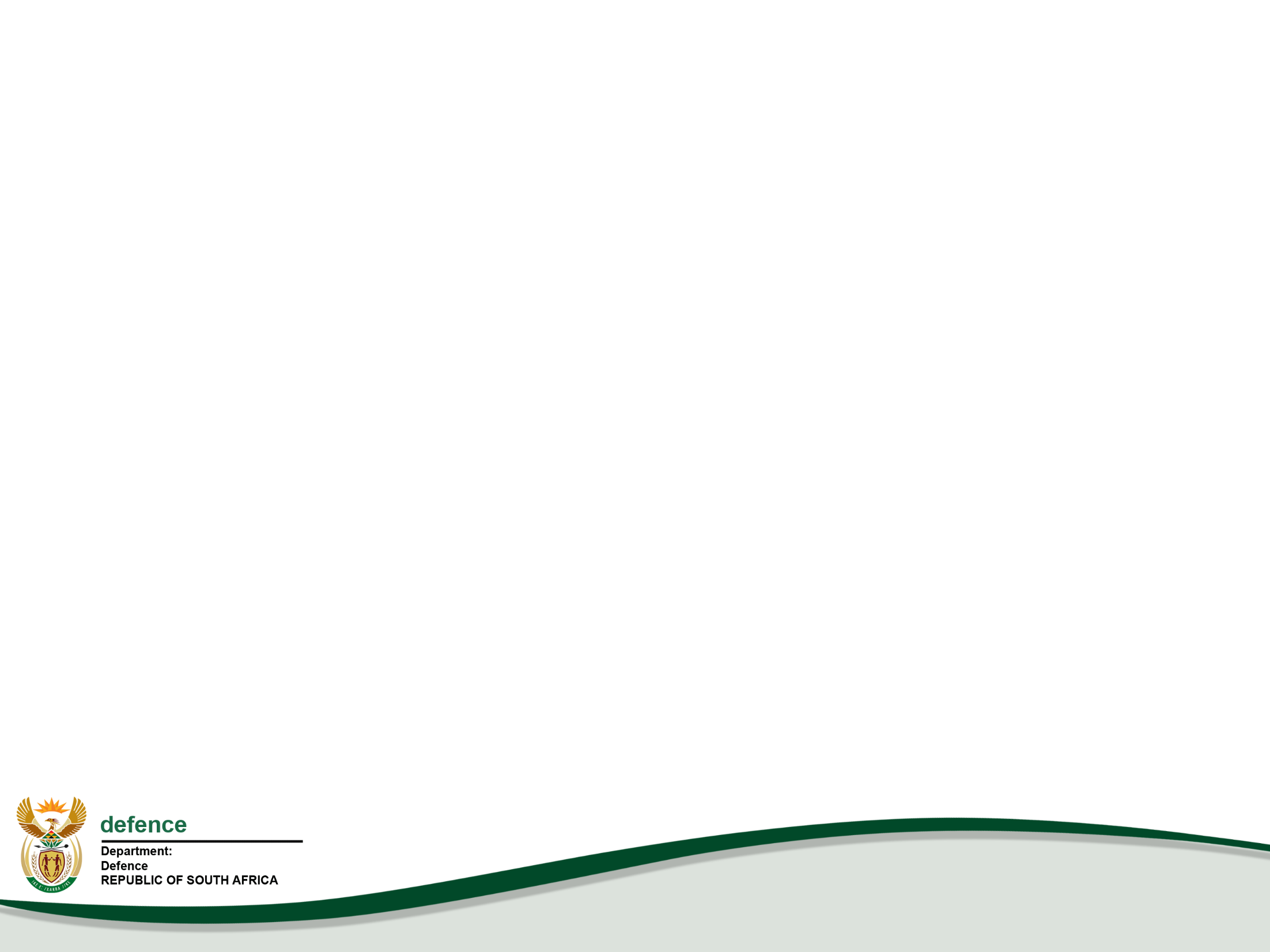 37
Contributing Factors to Deviations
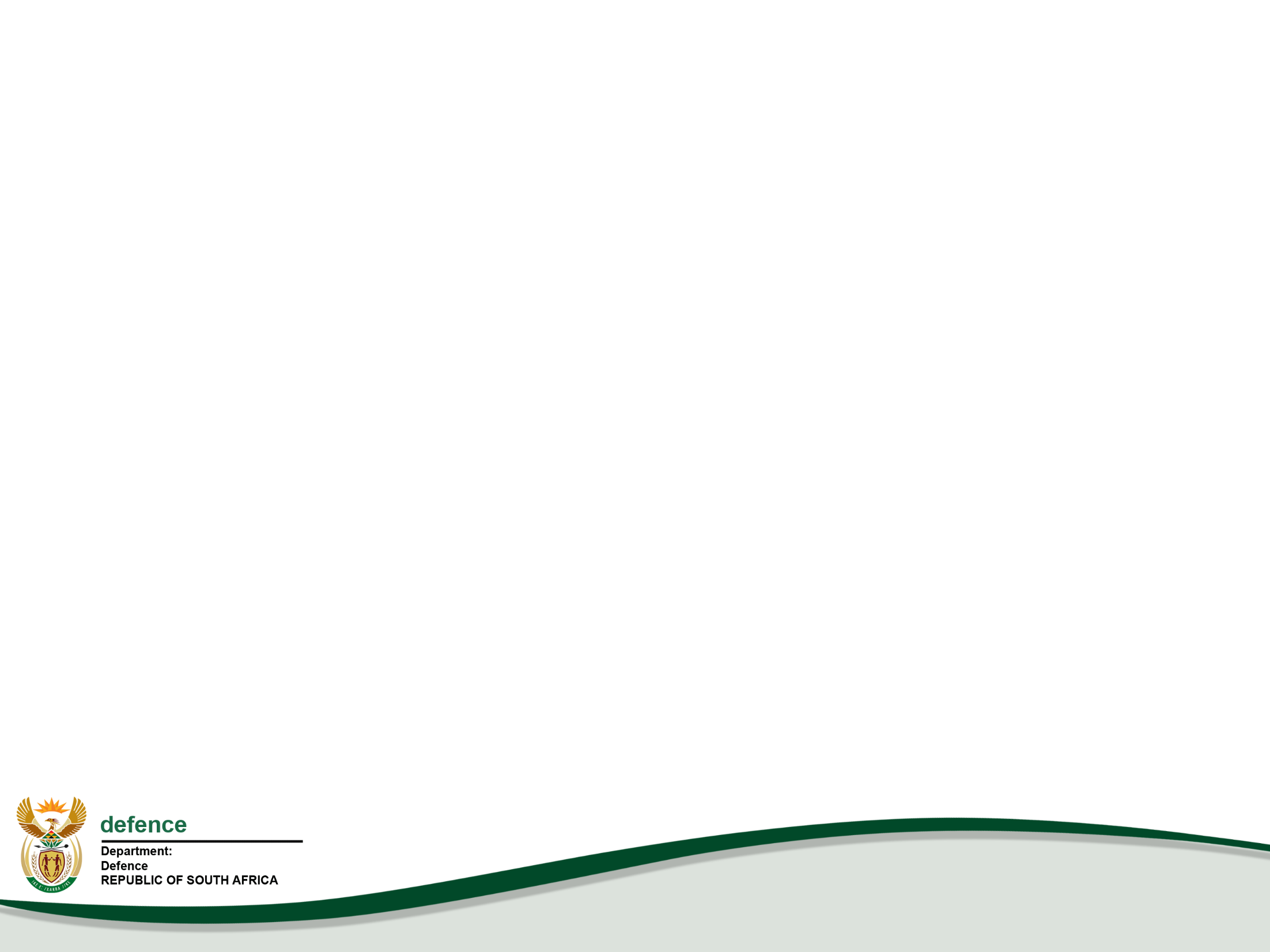 38
Additional Contributing Factors to Deviations
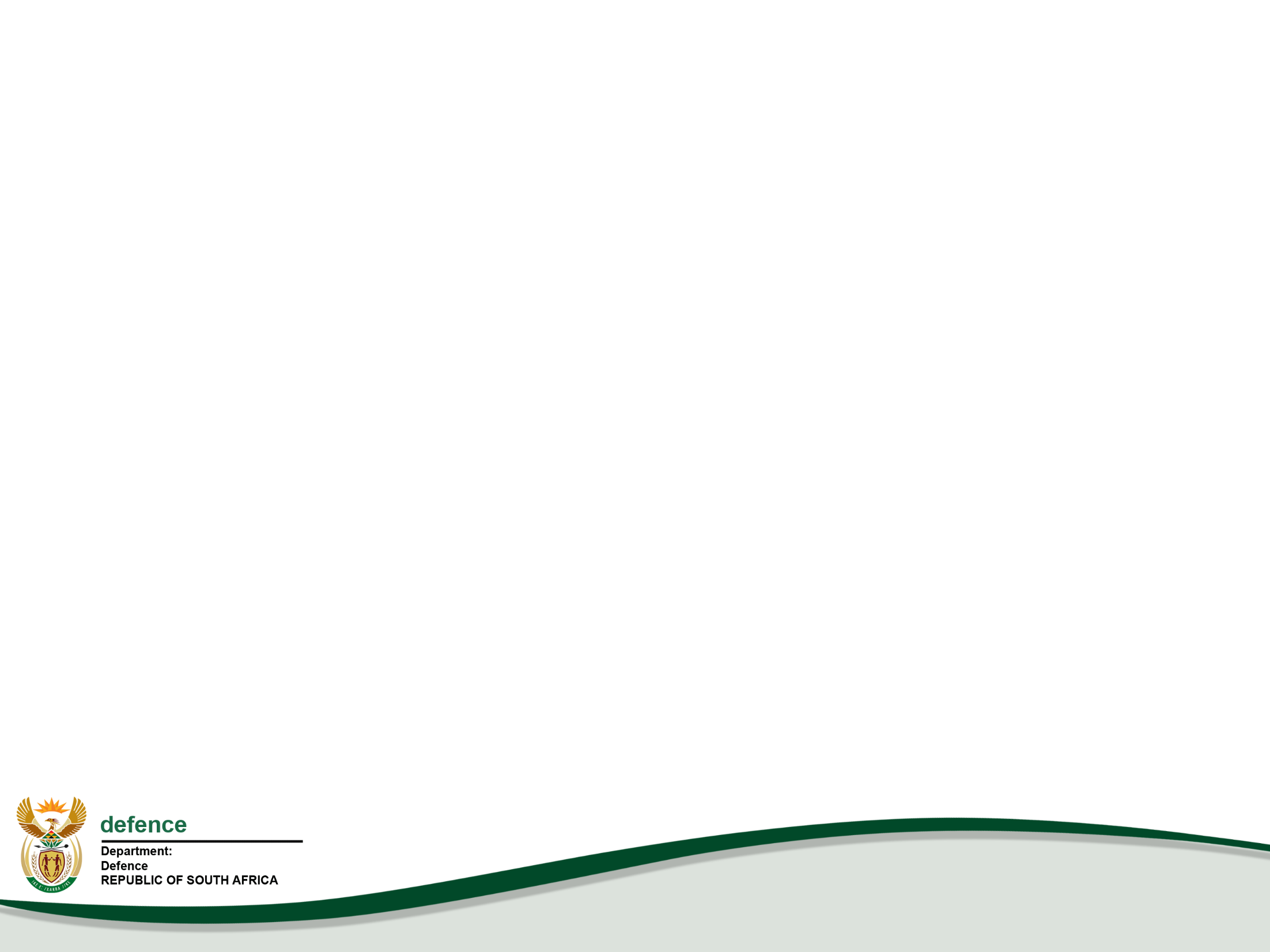 39
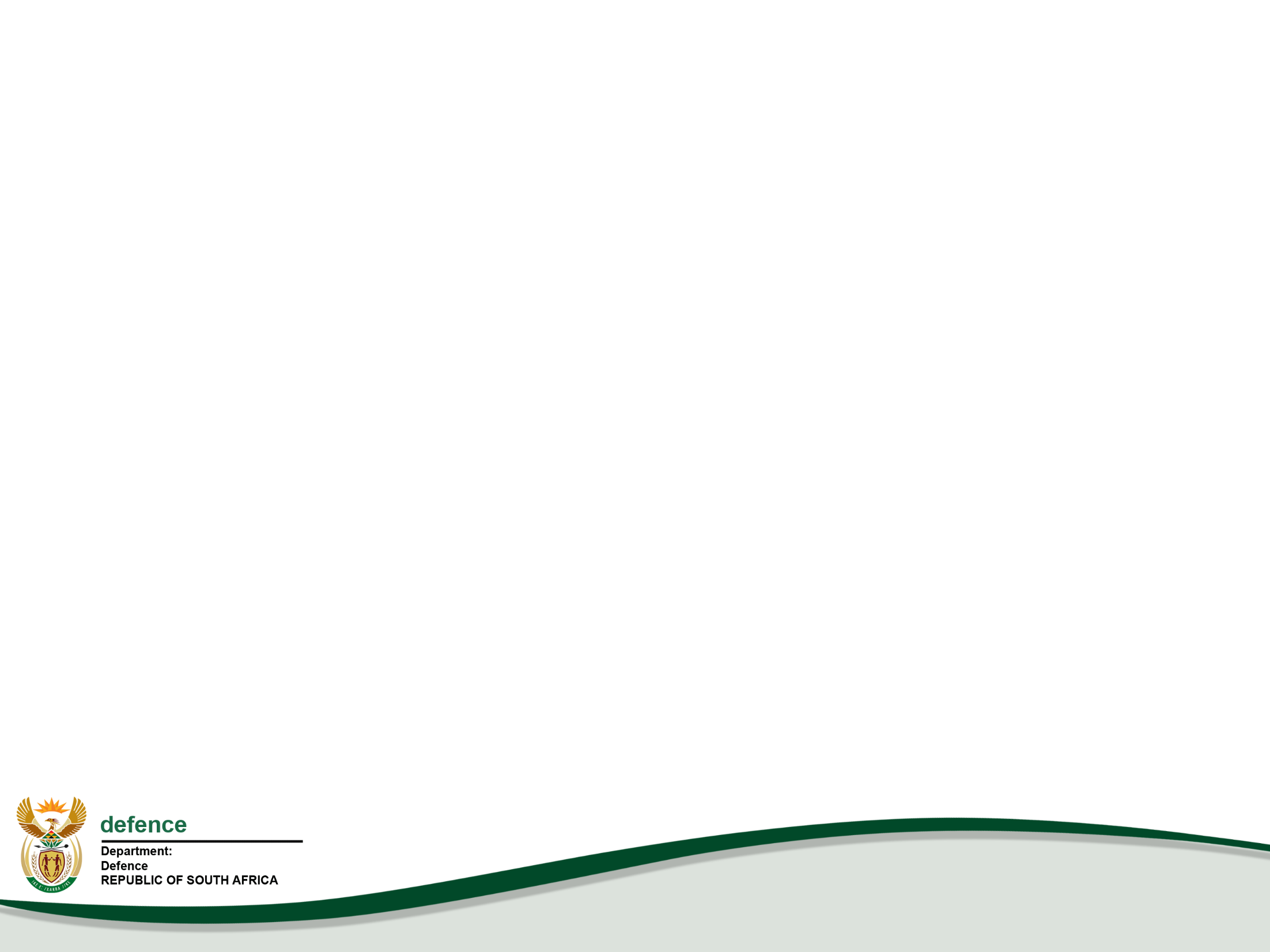 Budgetary Review & Recommendation ReportProgress
Analysis of Recommendations
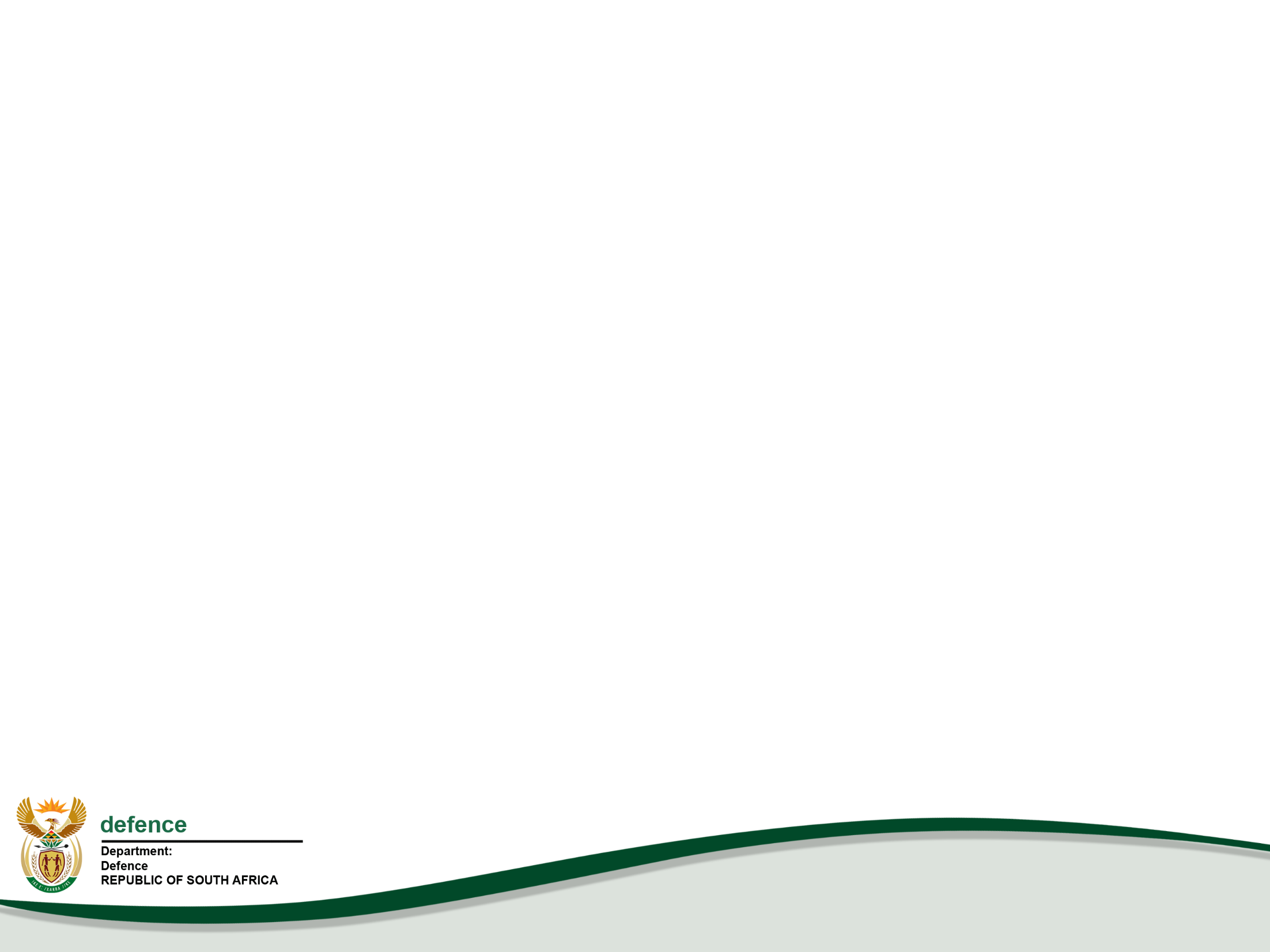 Progress against 22 Recommendations are categorised as follows:
*Refer to App F to the DOD QPR1 dated 11 August 2021 for detailed Q1 progress.
41
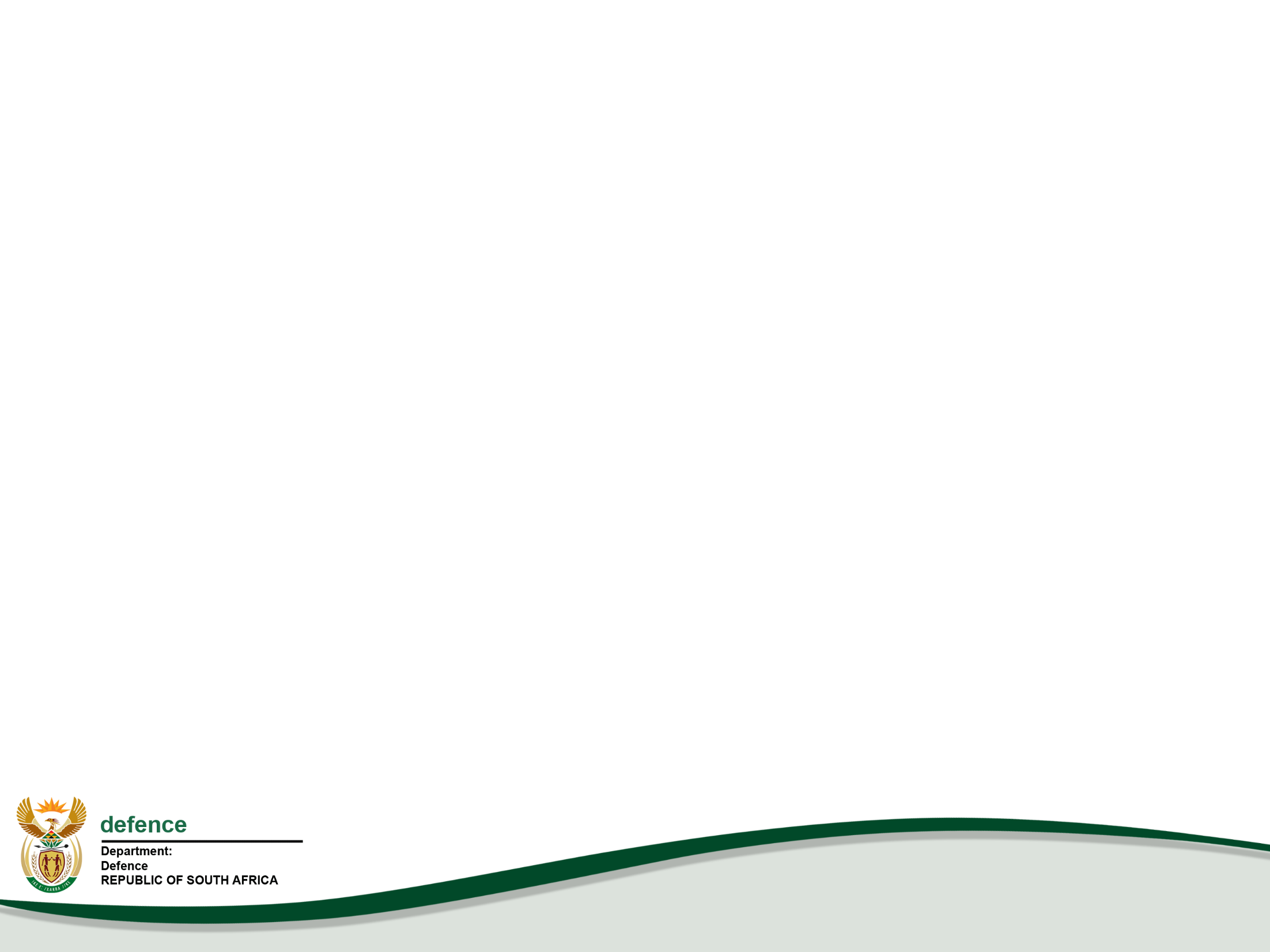 Report of the PCD&MV on Budget Vote 23 Progress
Report of the PCD&MV on Budget Vote 23
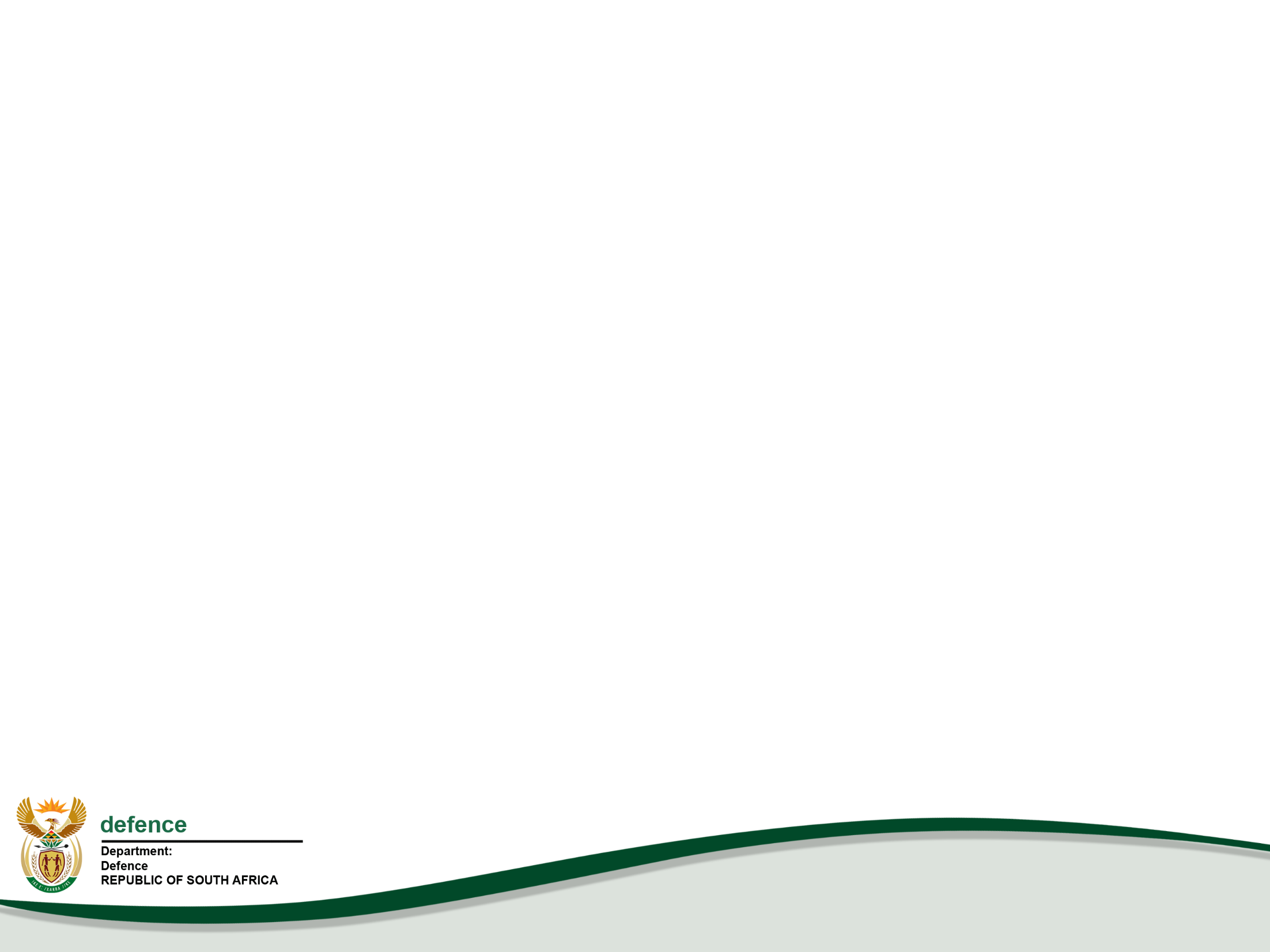 In addition to an extract of below response dated 02 July 2021, refer to App G to the DOD QPR1 dated 11 August 2021 for detailed Q1 progress.
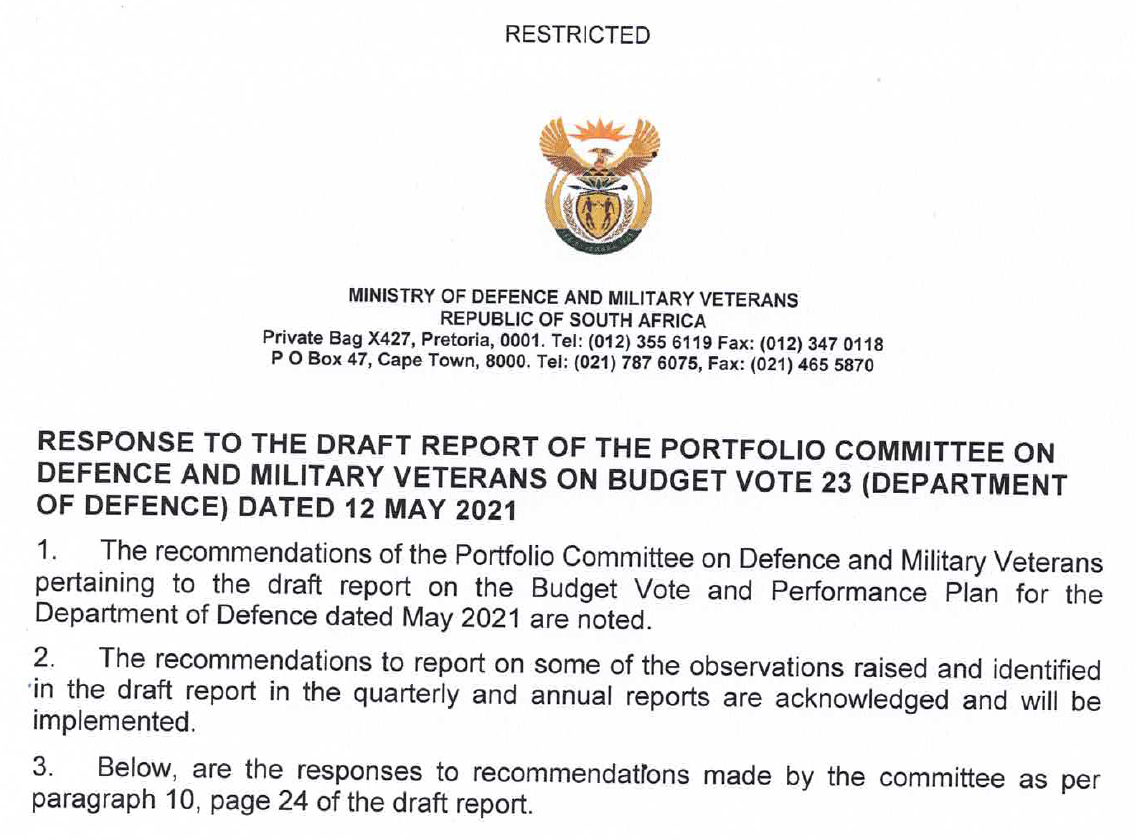 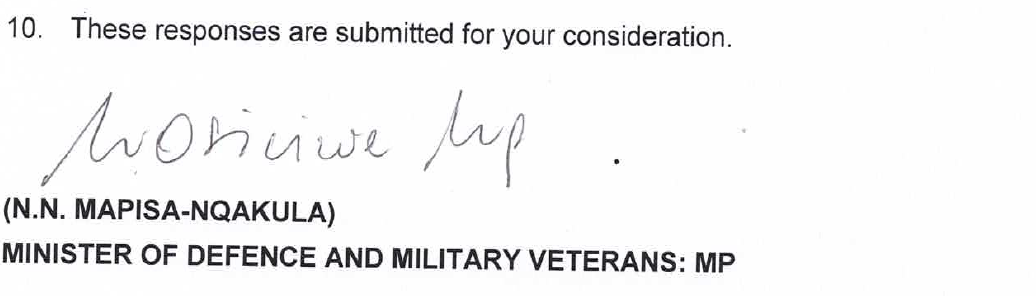 43
Thank you…
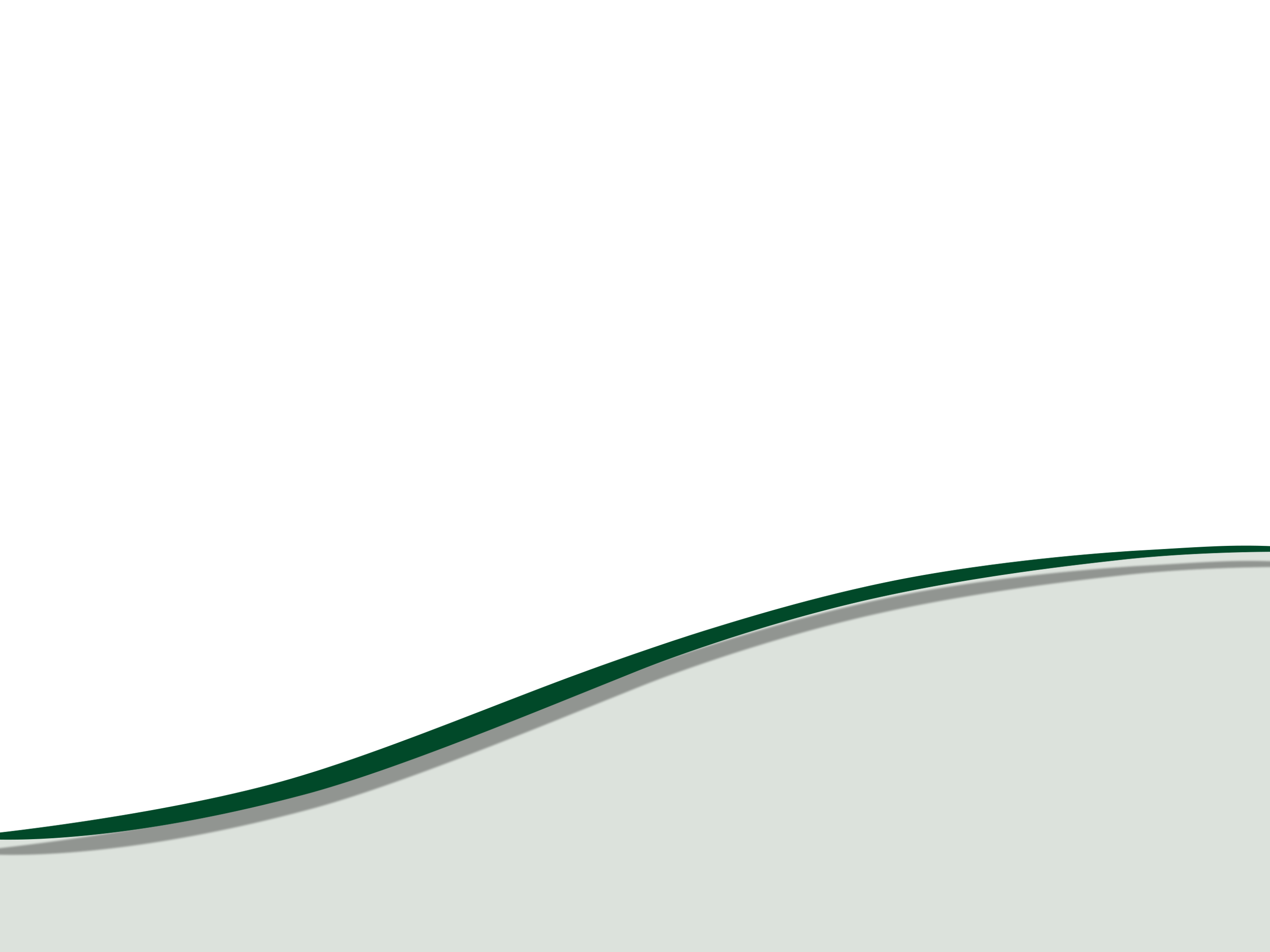 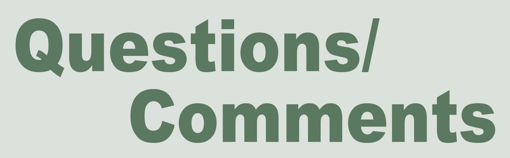